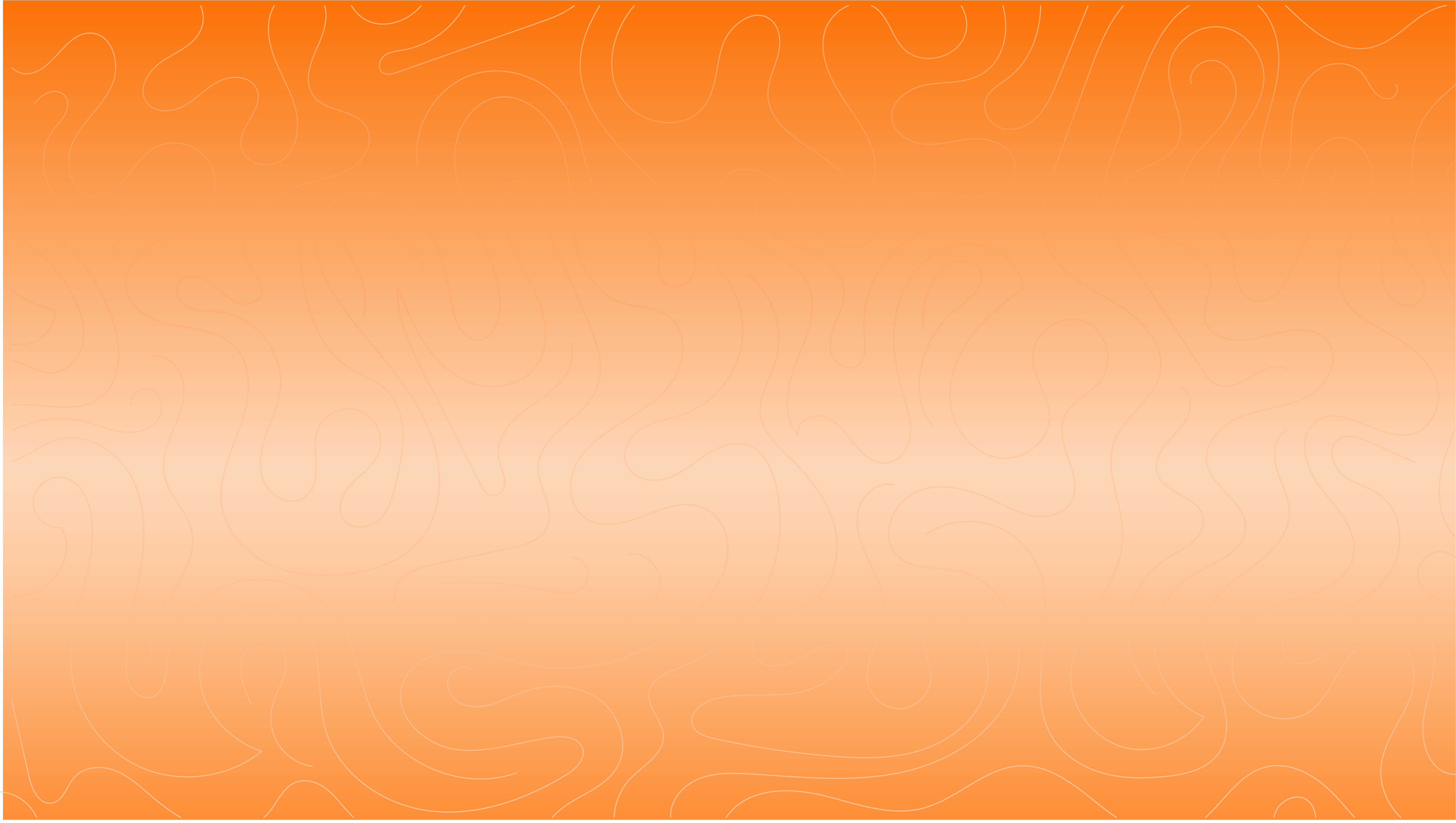 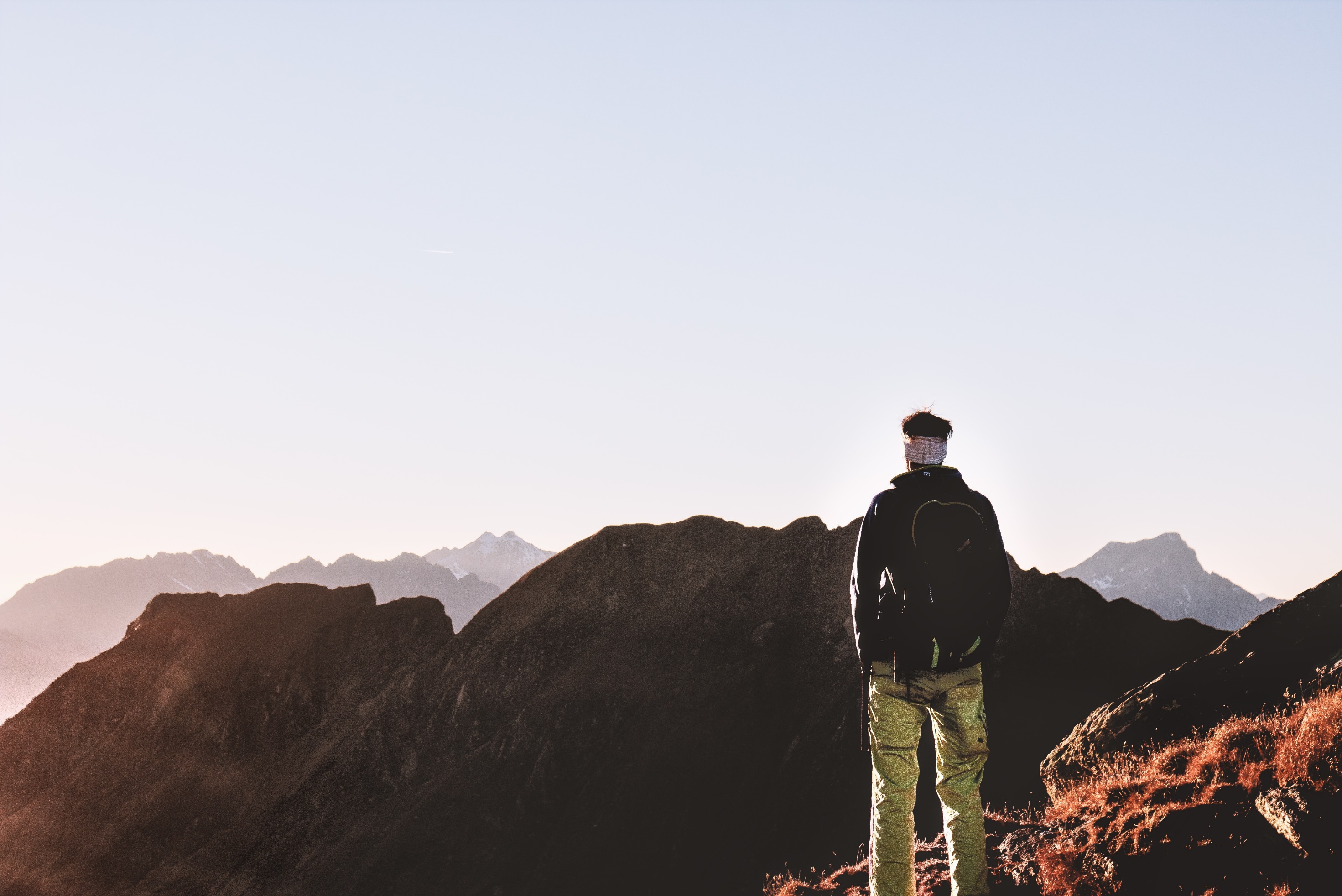 35.90 N__115.1236 S.
PRODUCT CODE
//November
//JABESHONLINESHOP.COM
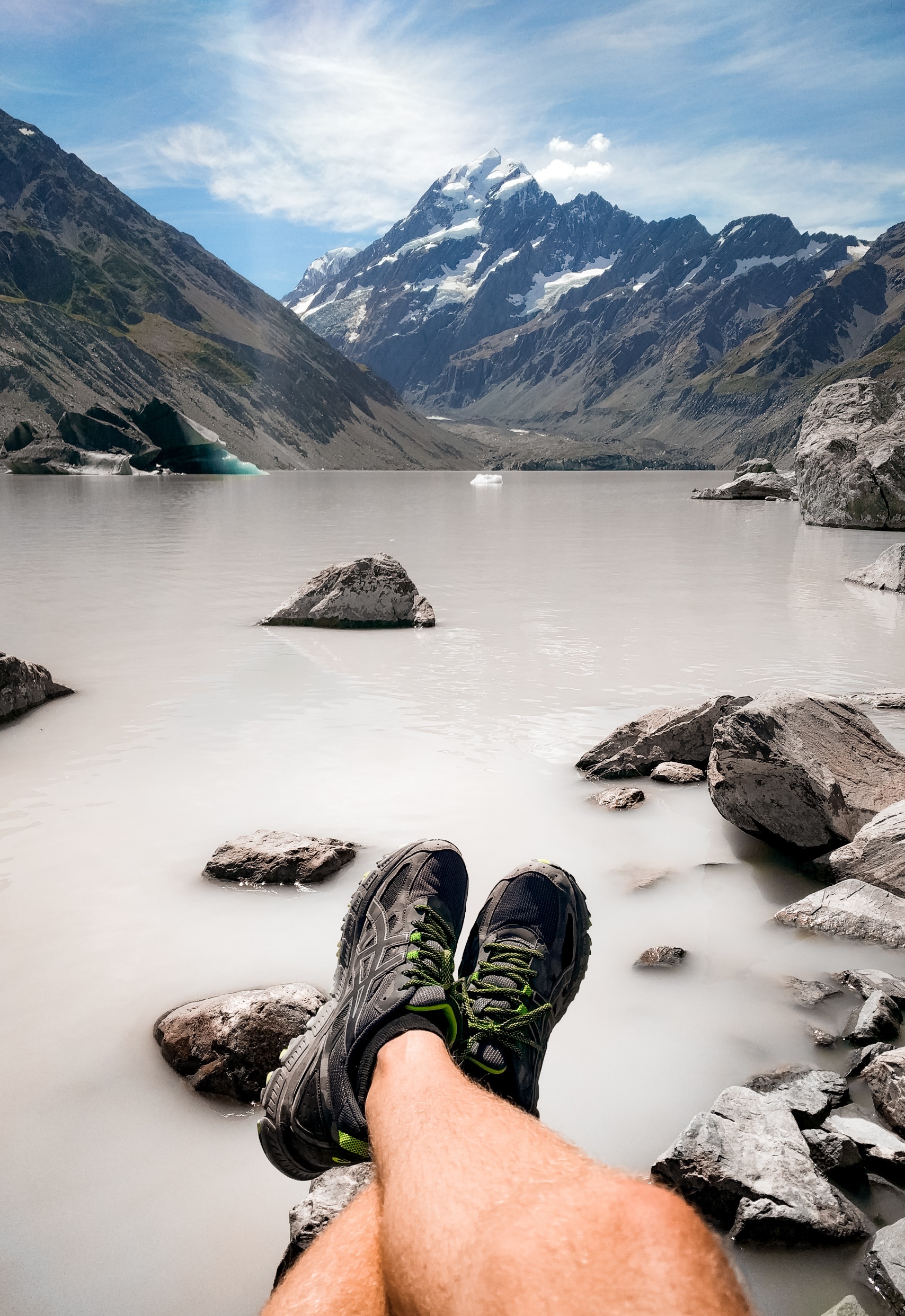 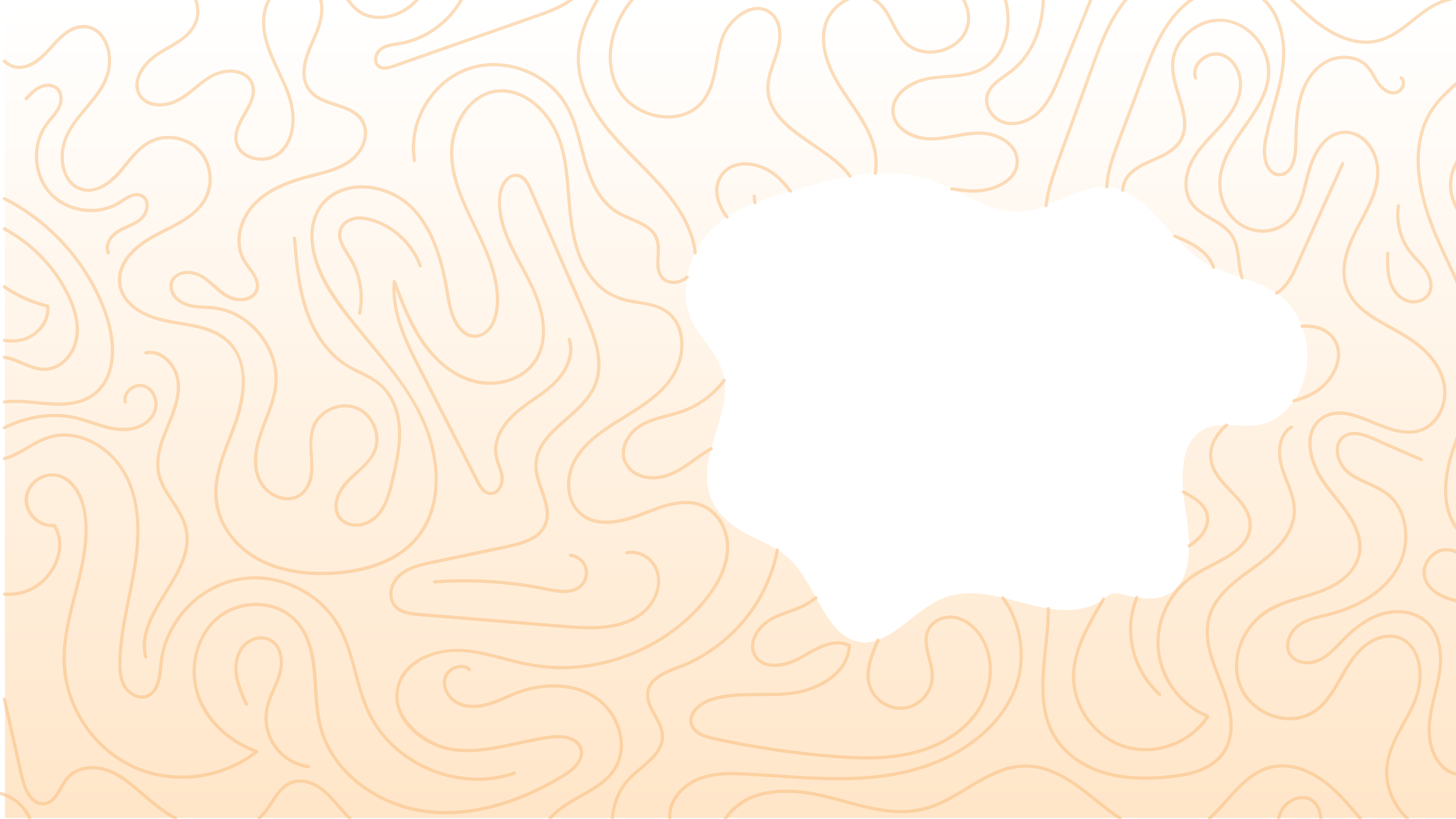 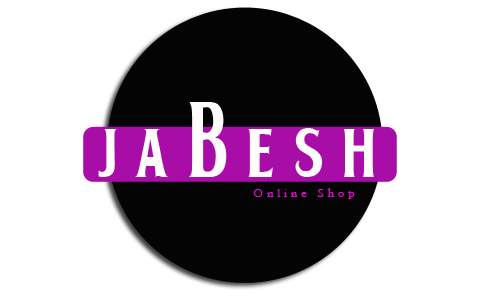 NEW ARRIVAL
TERRAIN SHOES
//jabeshonlineshop.com
Made with high quality material for longer durability.
PRICE $100
35.90 N__115.1236 S.
[Speaker Notes: Photo by Tyler Lastovich from Pexels]
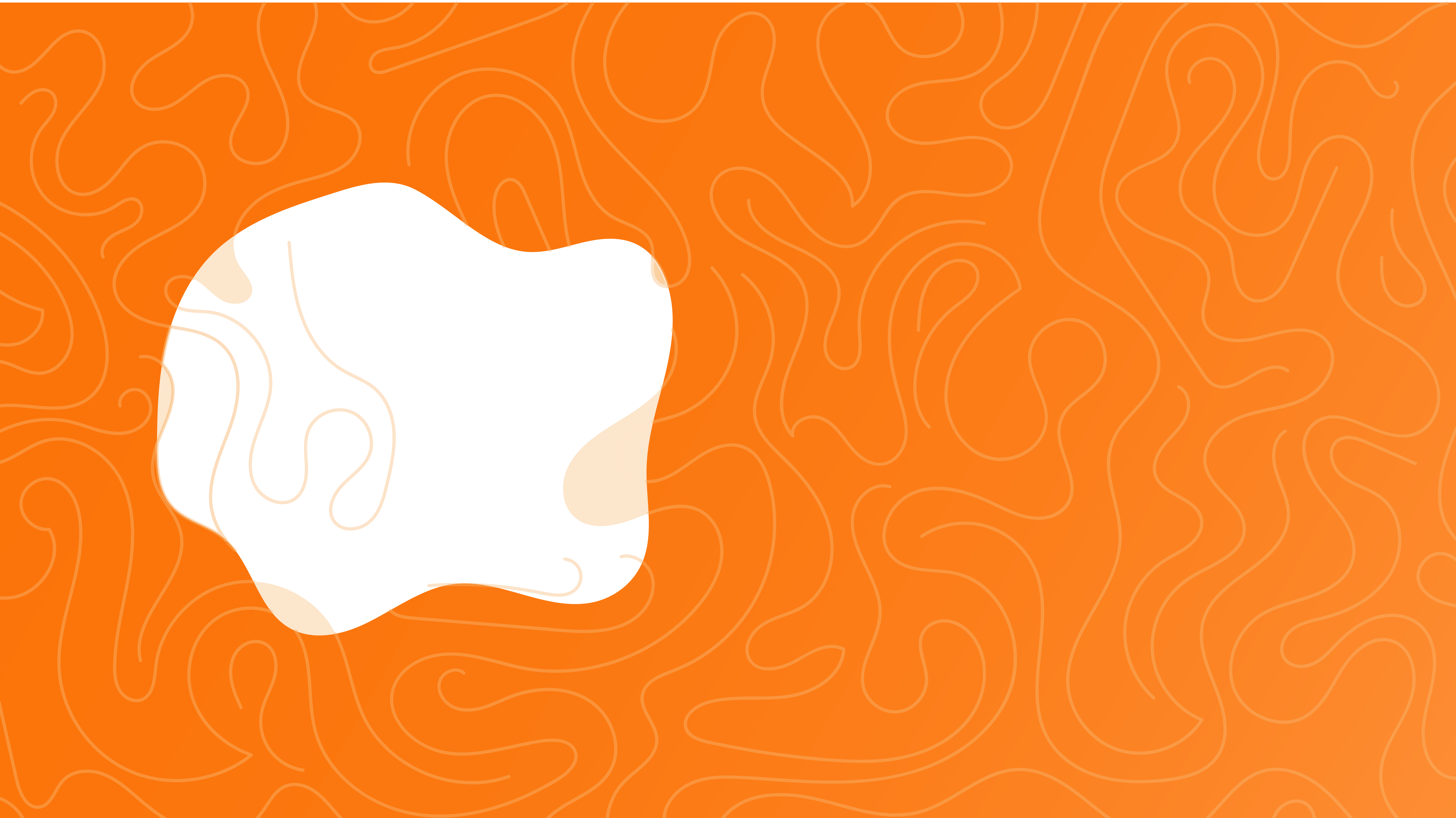 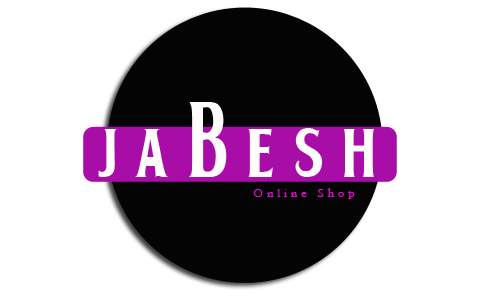 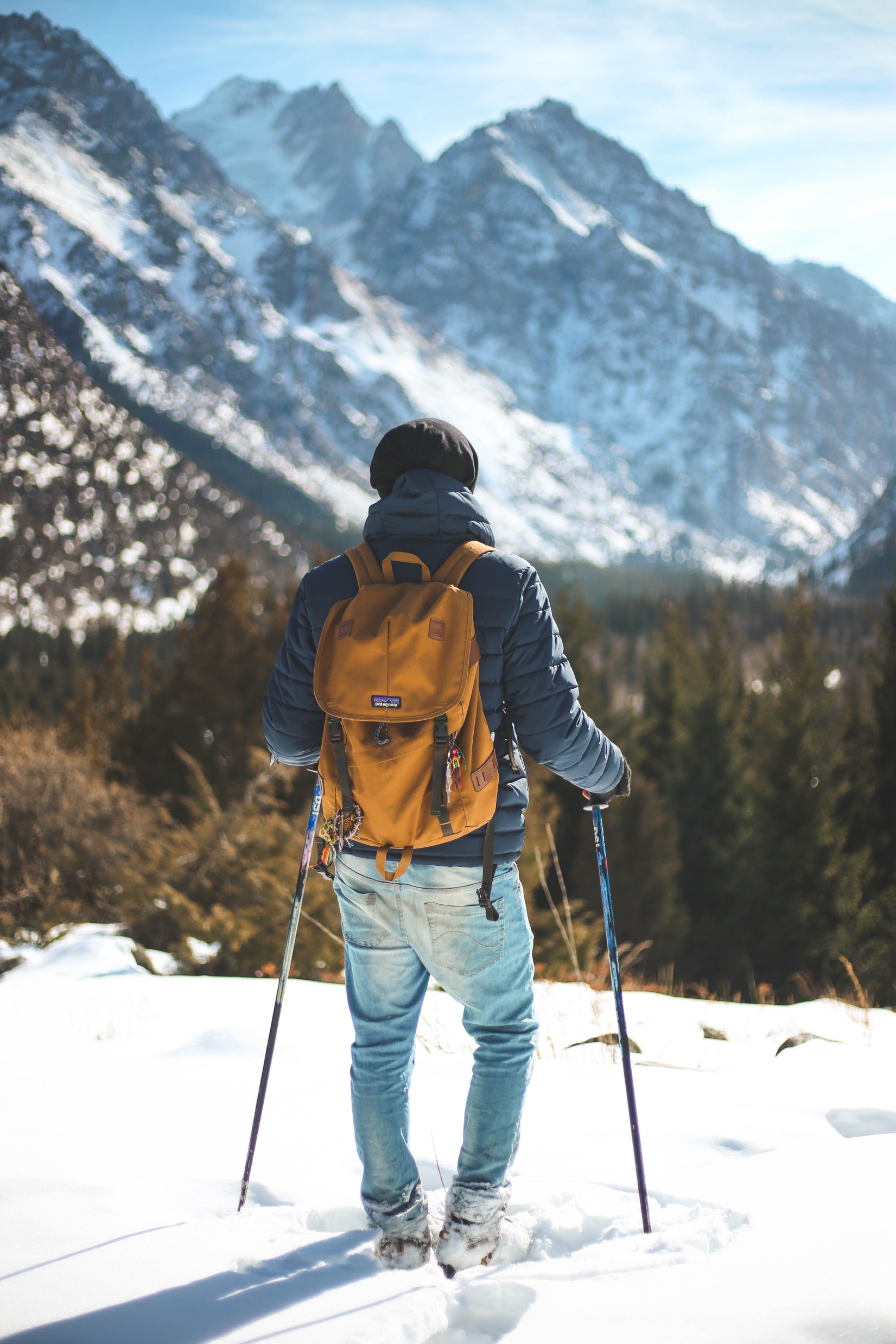 NEW ARRIVAL
BAGPACK
Orange Travelling Bag Pack w/ password.  Good for travelling.
//jabeshonlineshop.com
PRICE $50
35.90 N__115.1236 S.
[Speaker Notes: Photo by Oziel Gómez from Pexels]
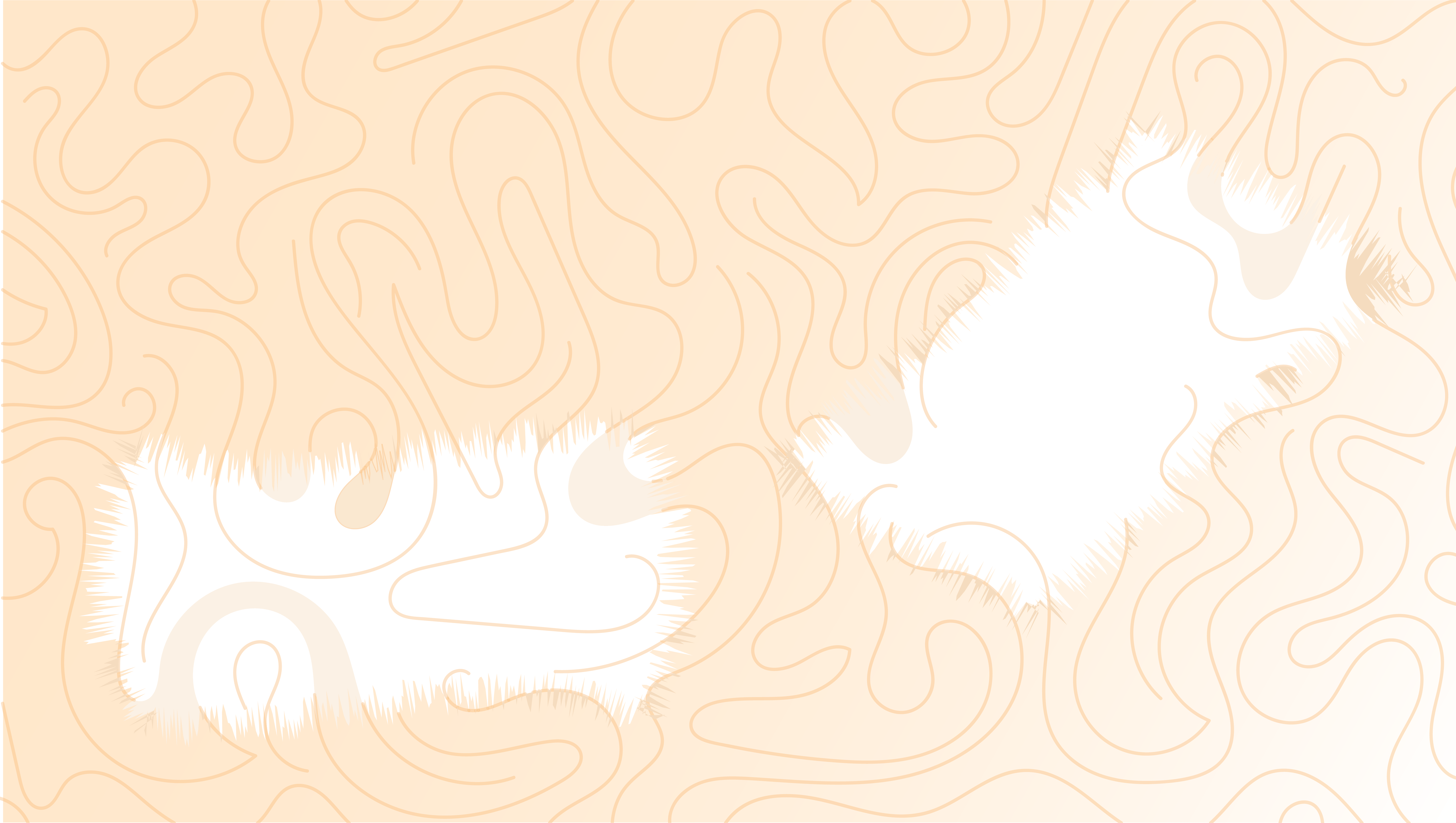 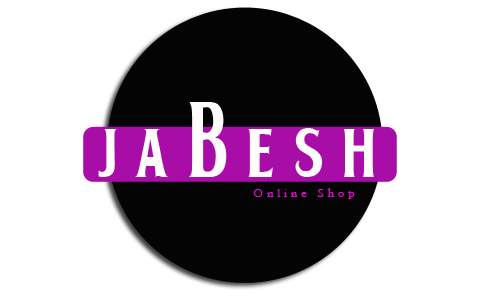 50% DISCOUNT
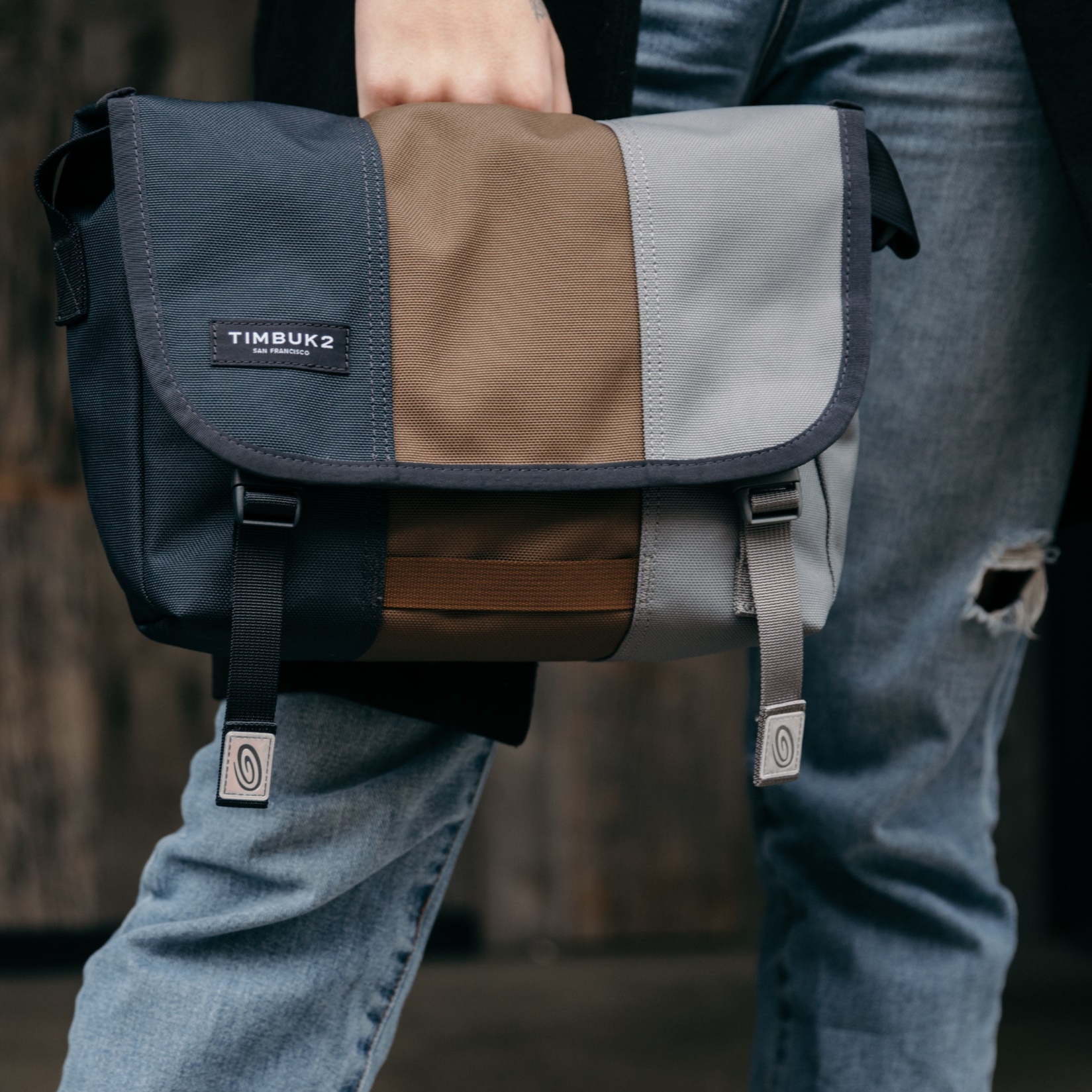 HANDBAGS
Leather fashion handbags – Unisex
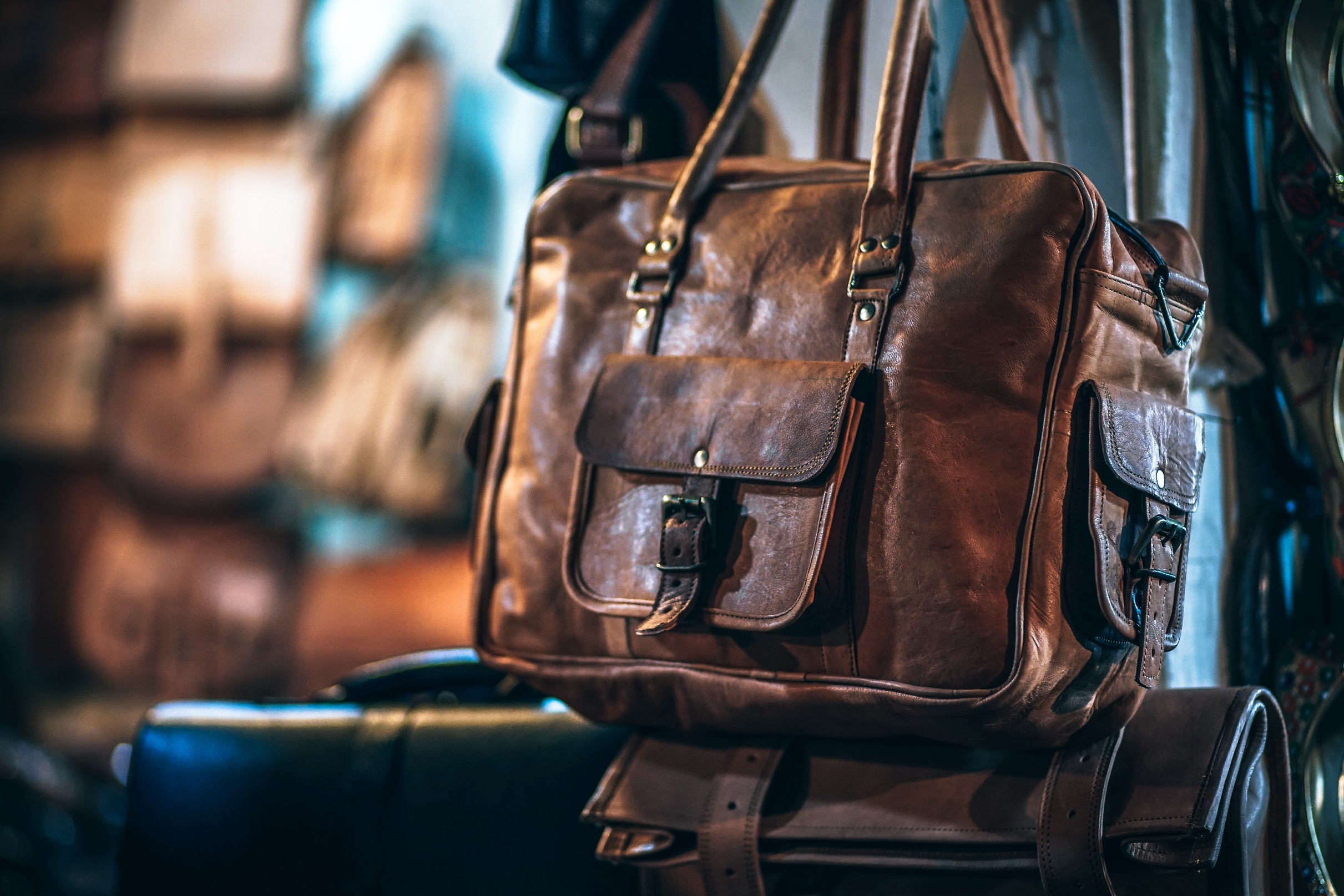 //jabeshonlineshop.com
NOW FOR $50
35.90 N__115.1236 S.
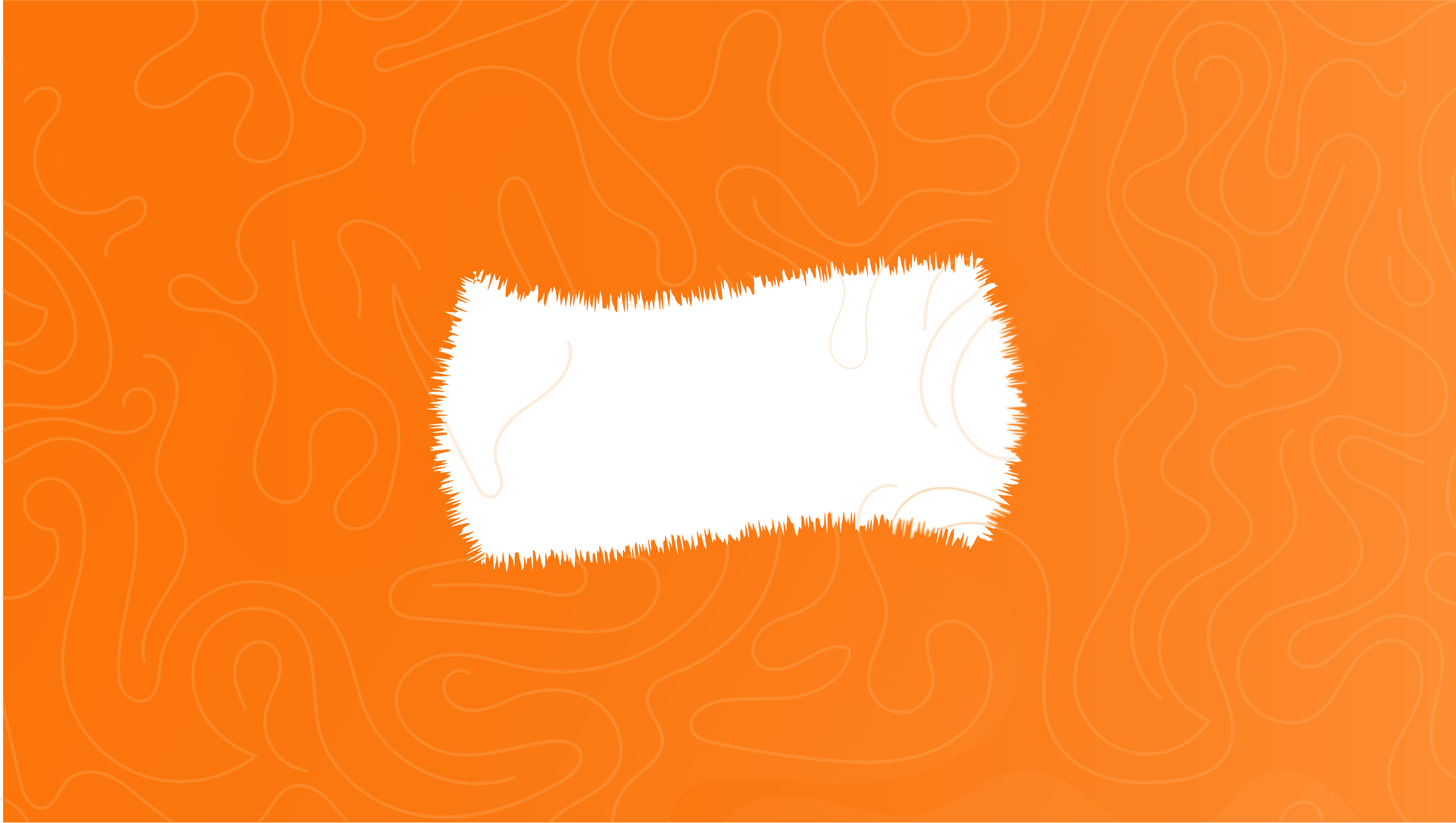 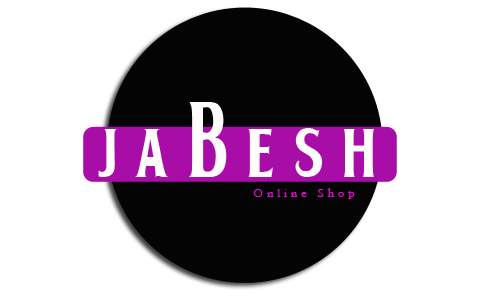 50% DISCOUNT
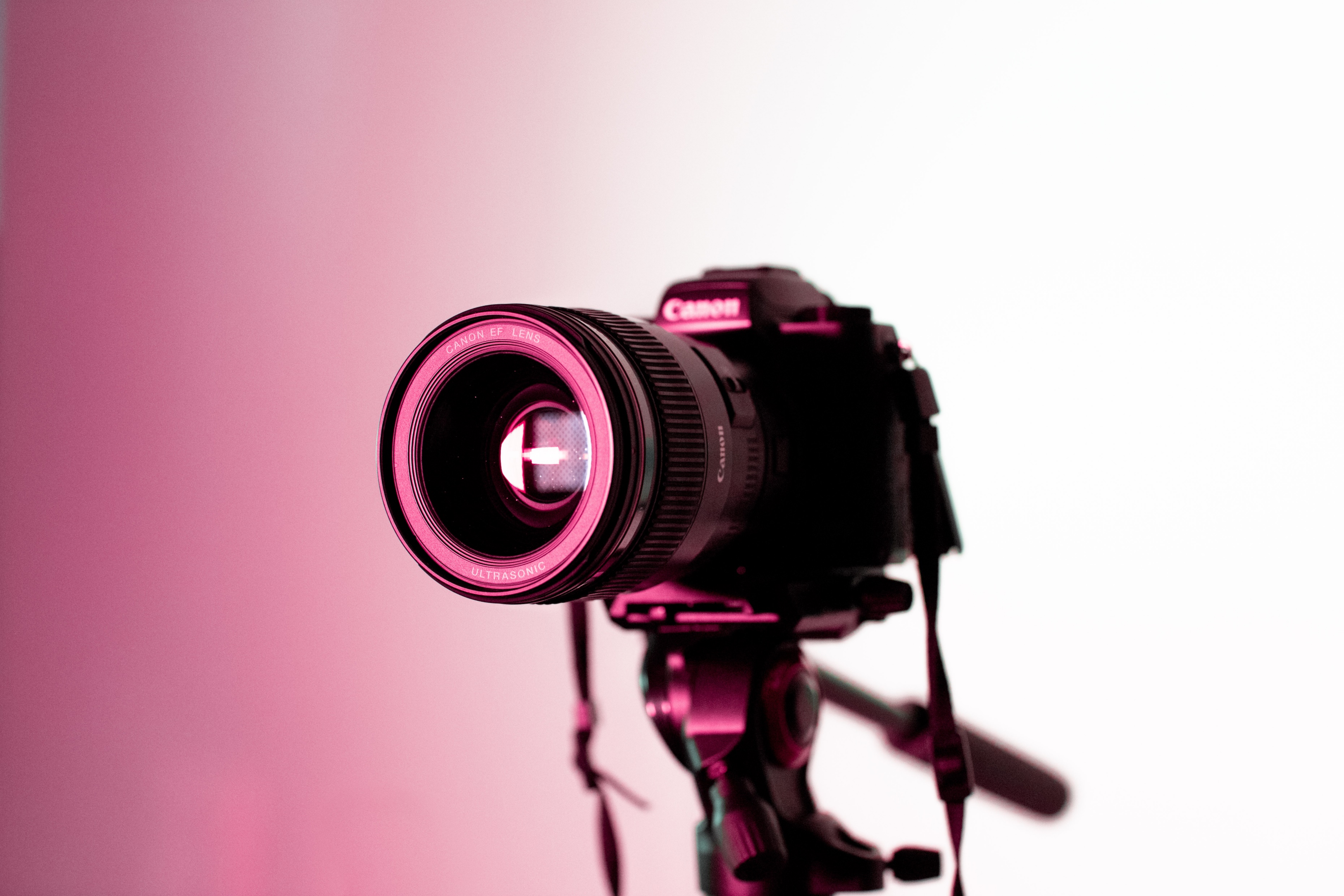 DSLR CAMERA
//jabeshonlineshop.com
35.90 N__115.1236 S.
SALE PRICE $200
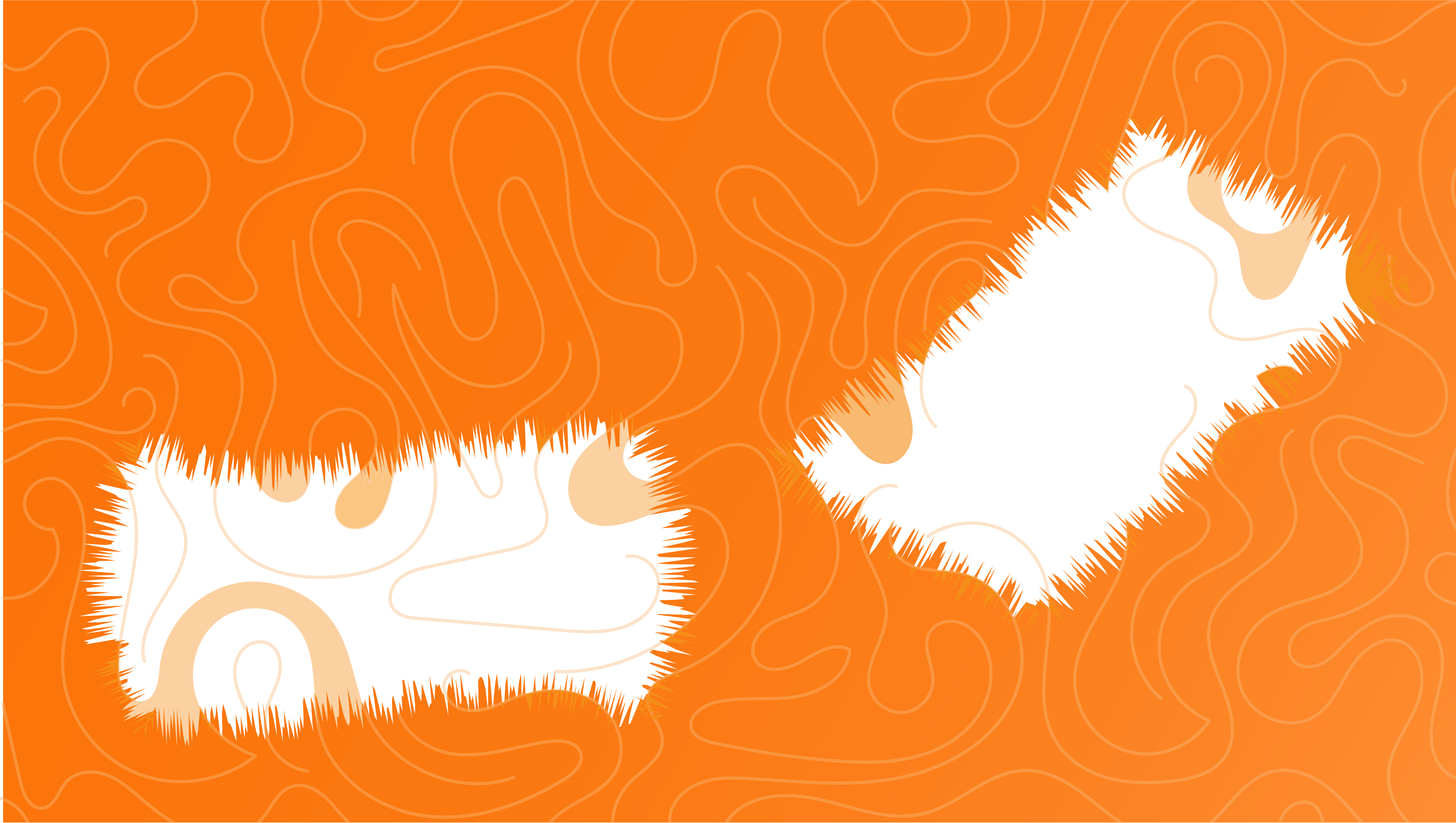 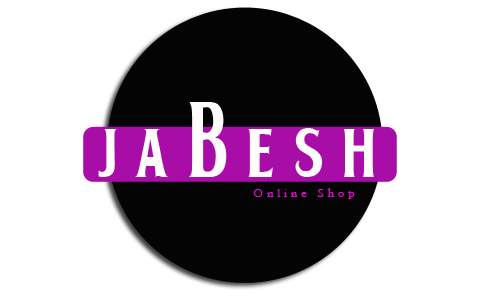 TRENDING ITEM
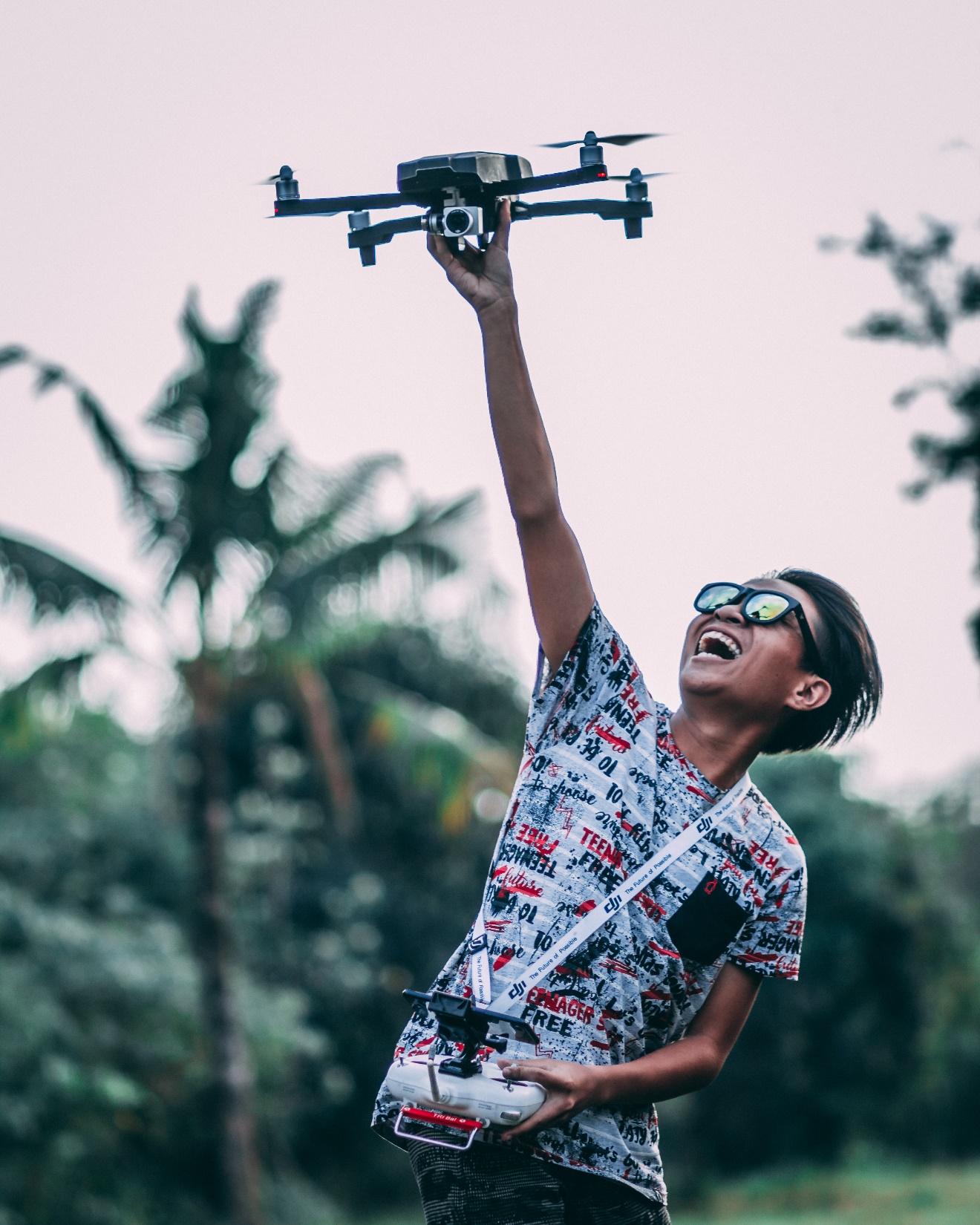 4K DRONE
Remote Control Flying Drone With 2MP HD Camera - Blue Steel
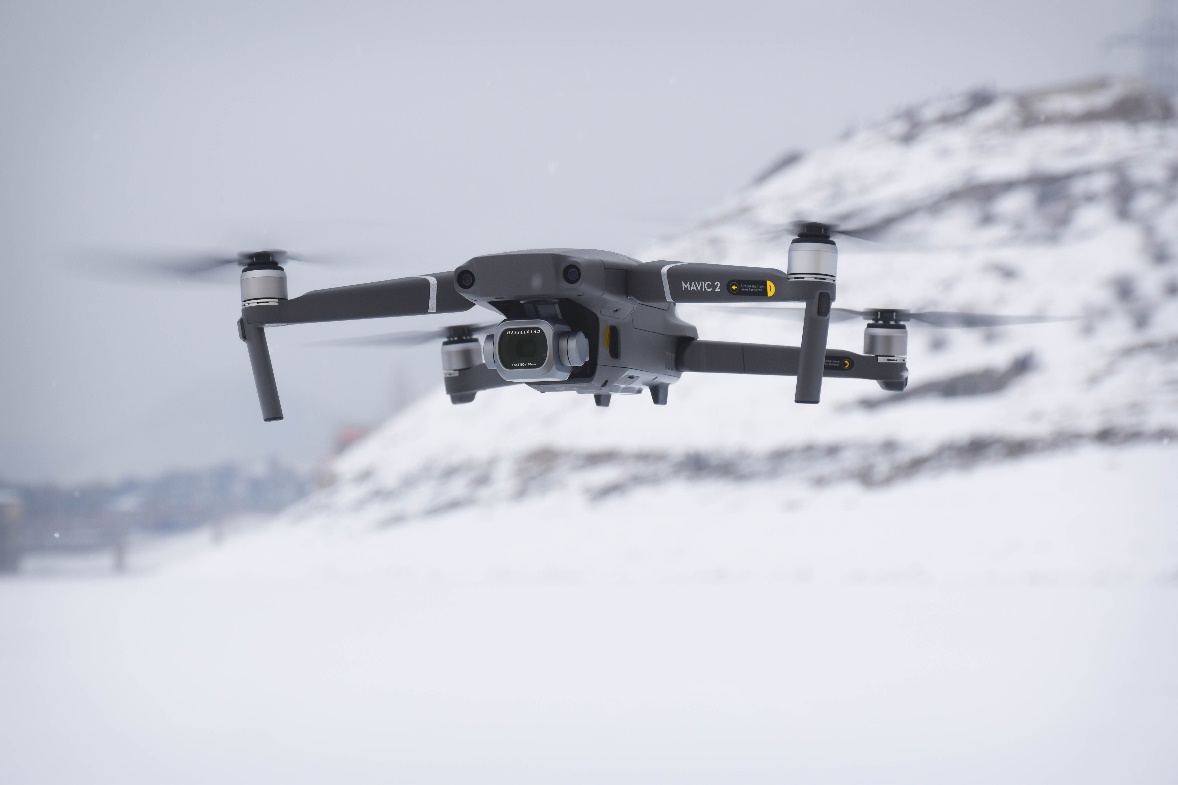 //jabeshonlineshop.com
NOW FOR $299
35.90 N__115.1236 S.
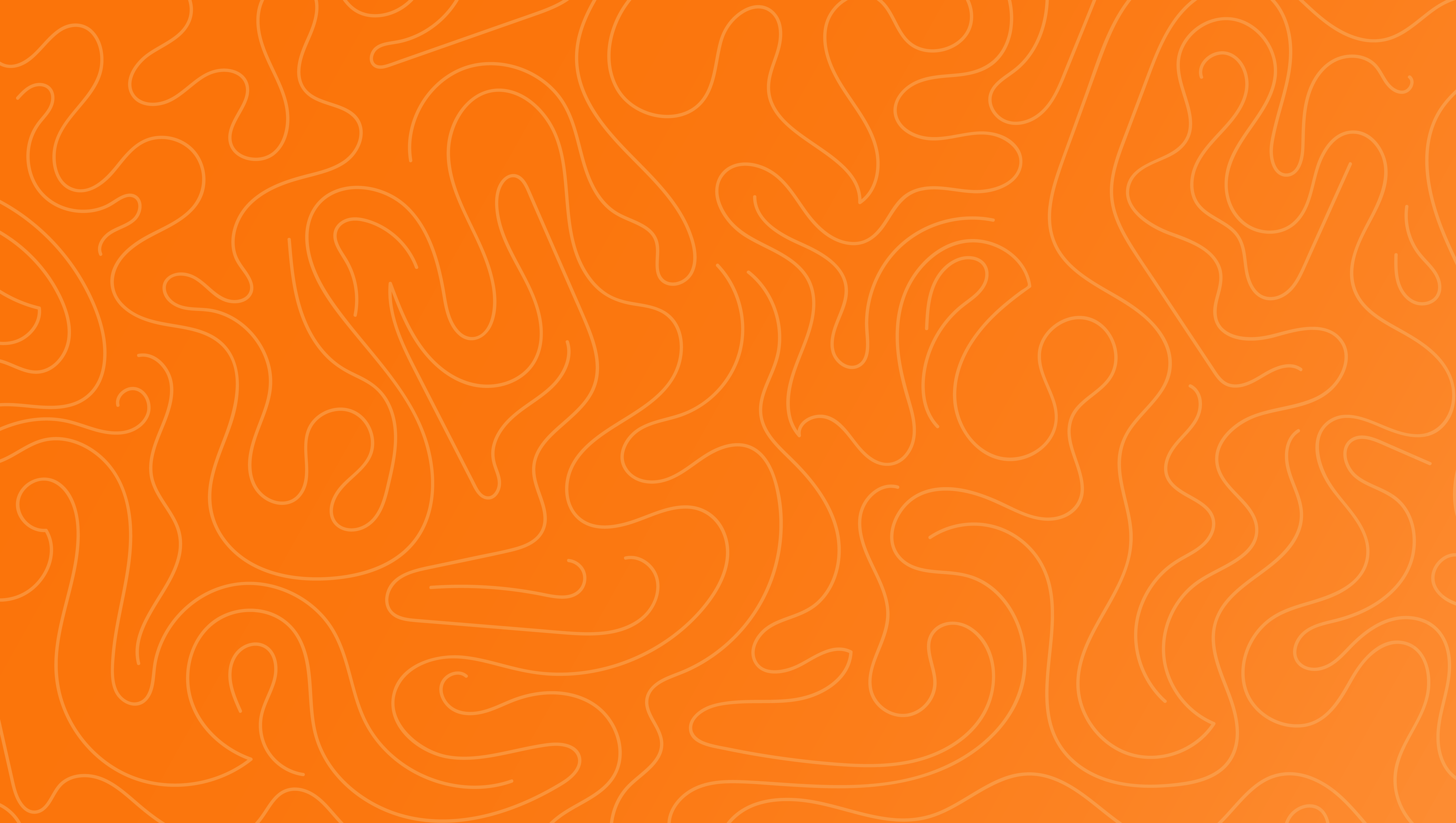 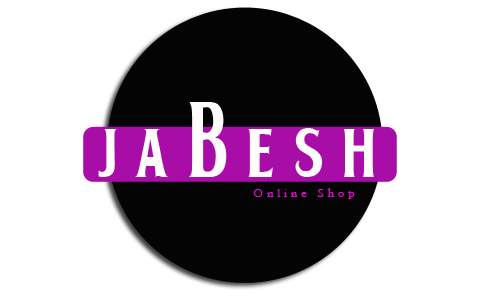 NEW ARRIVAL
FLAT 50% OFF
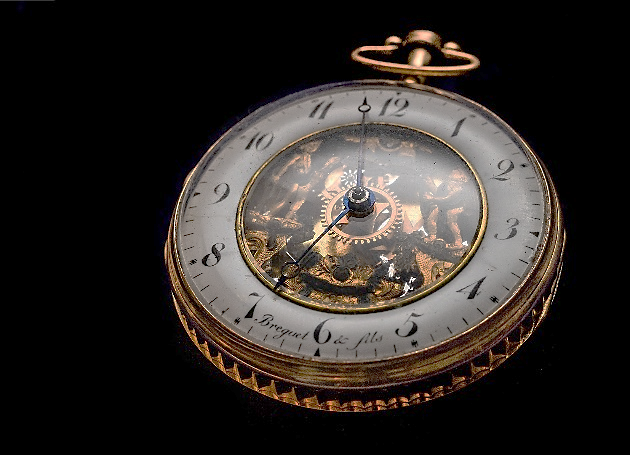 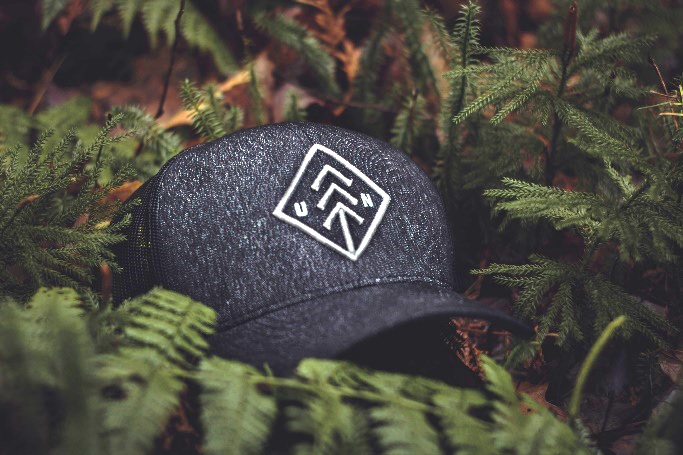 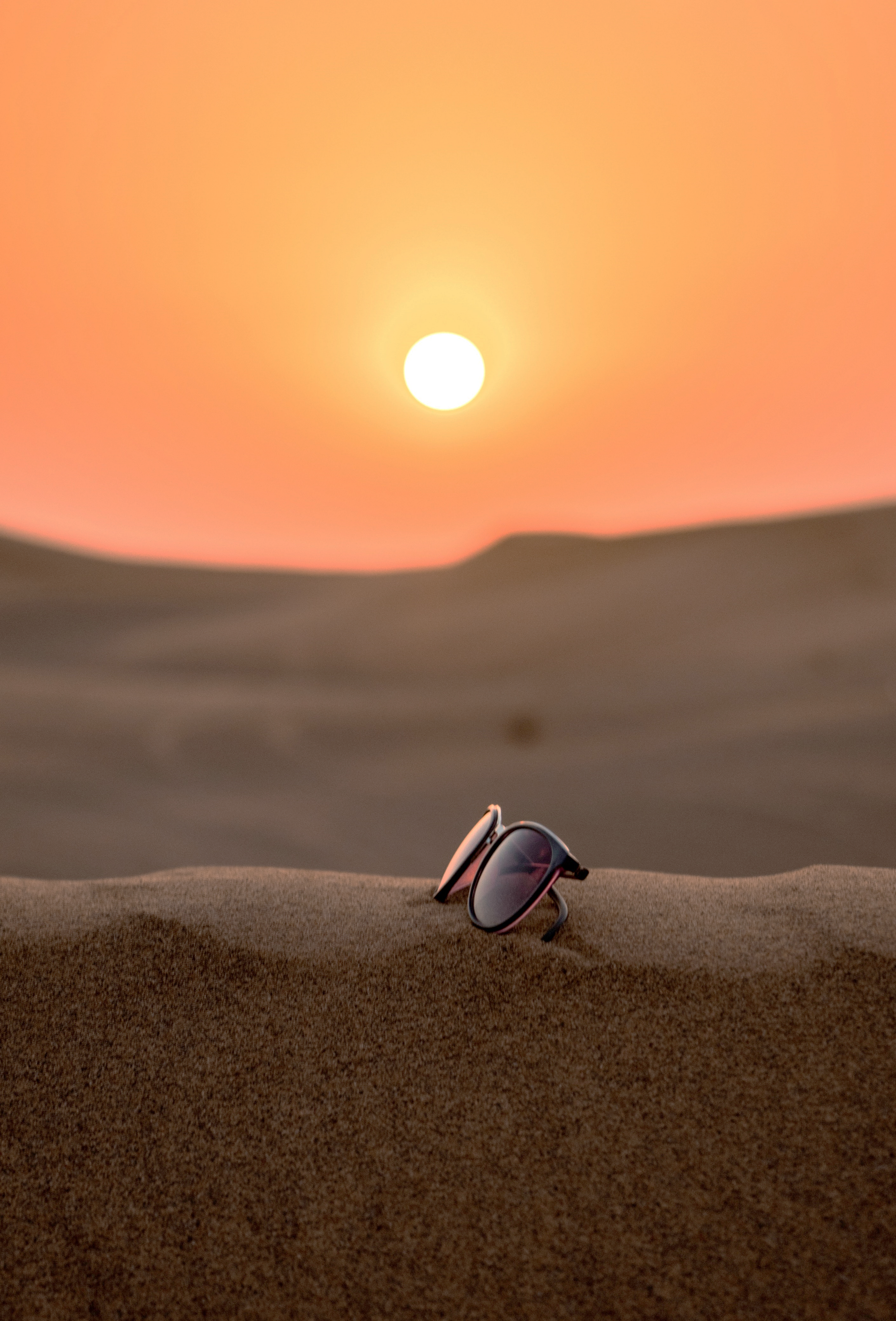 SUNGLASSES
HANDWATCH
OUTDOOR CAP
PRICE $100
PRICE $100
PRICE $100
35.90 N__115.1236 S.
//jabeshonlineshop.com
[Speaker Notes: Photo by Fabio Partenheimer from Pexels]
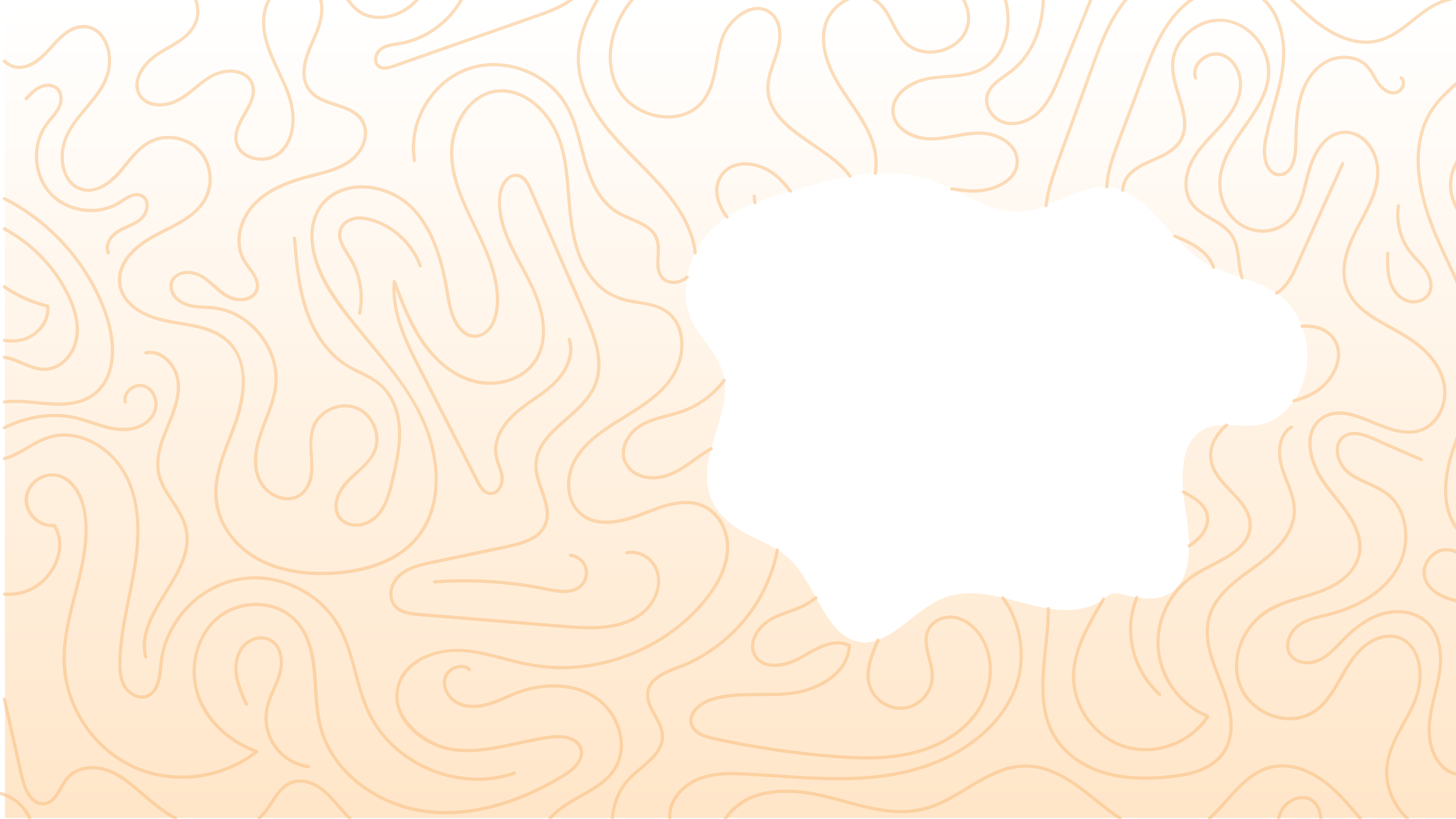 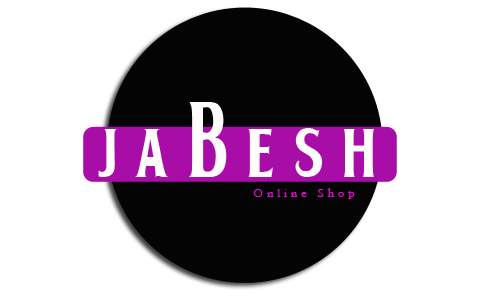 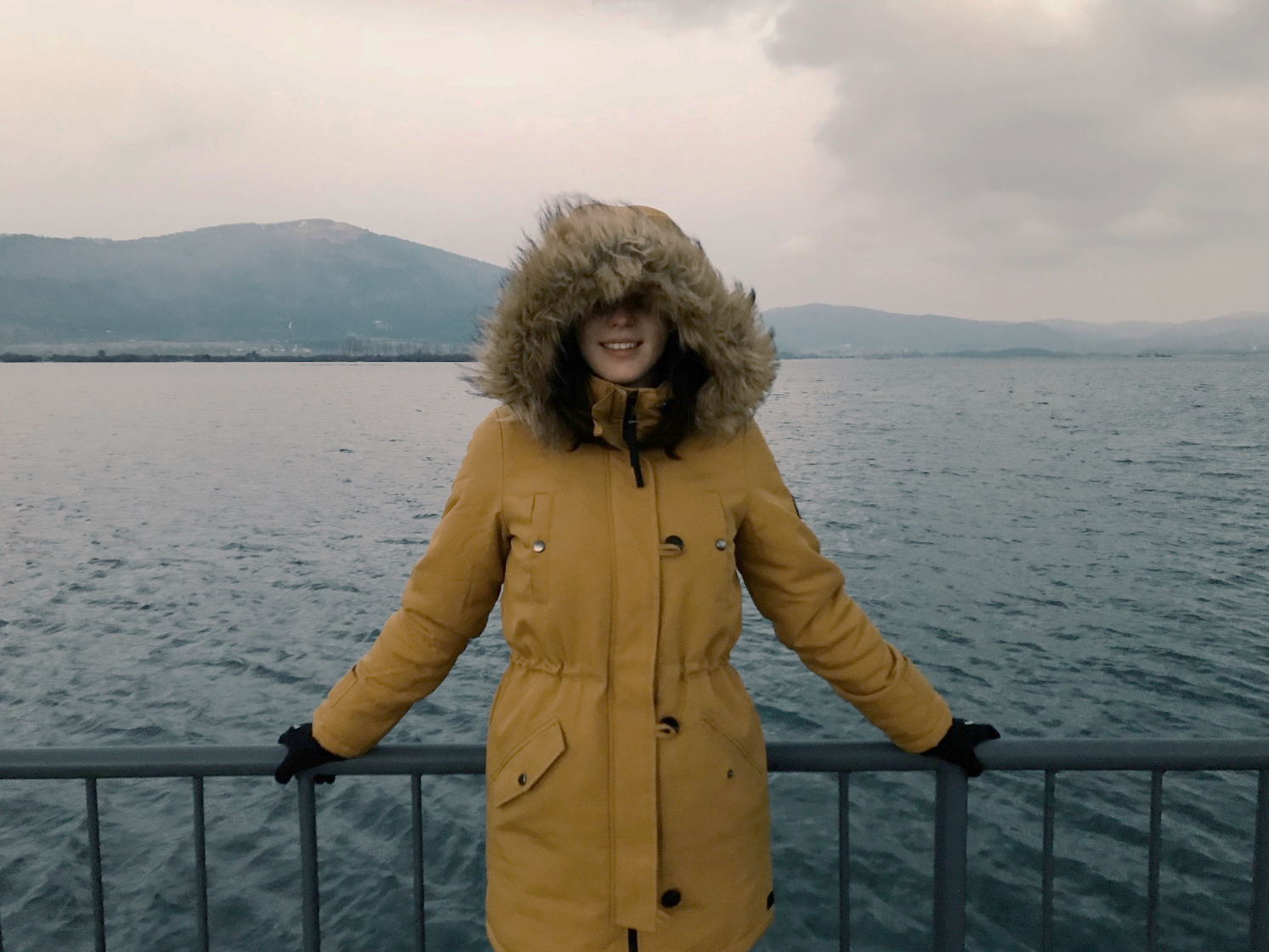 SALE SEASON
TENCH COAT
//jabeshonlineshop.com
Made with high quality material for longer durability.
PRICE $70
35.90 N__115.1236 S.
[Speaker Notes: Photo by Tyler Lastovich from Pexels]
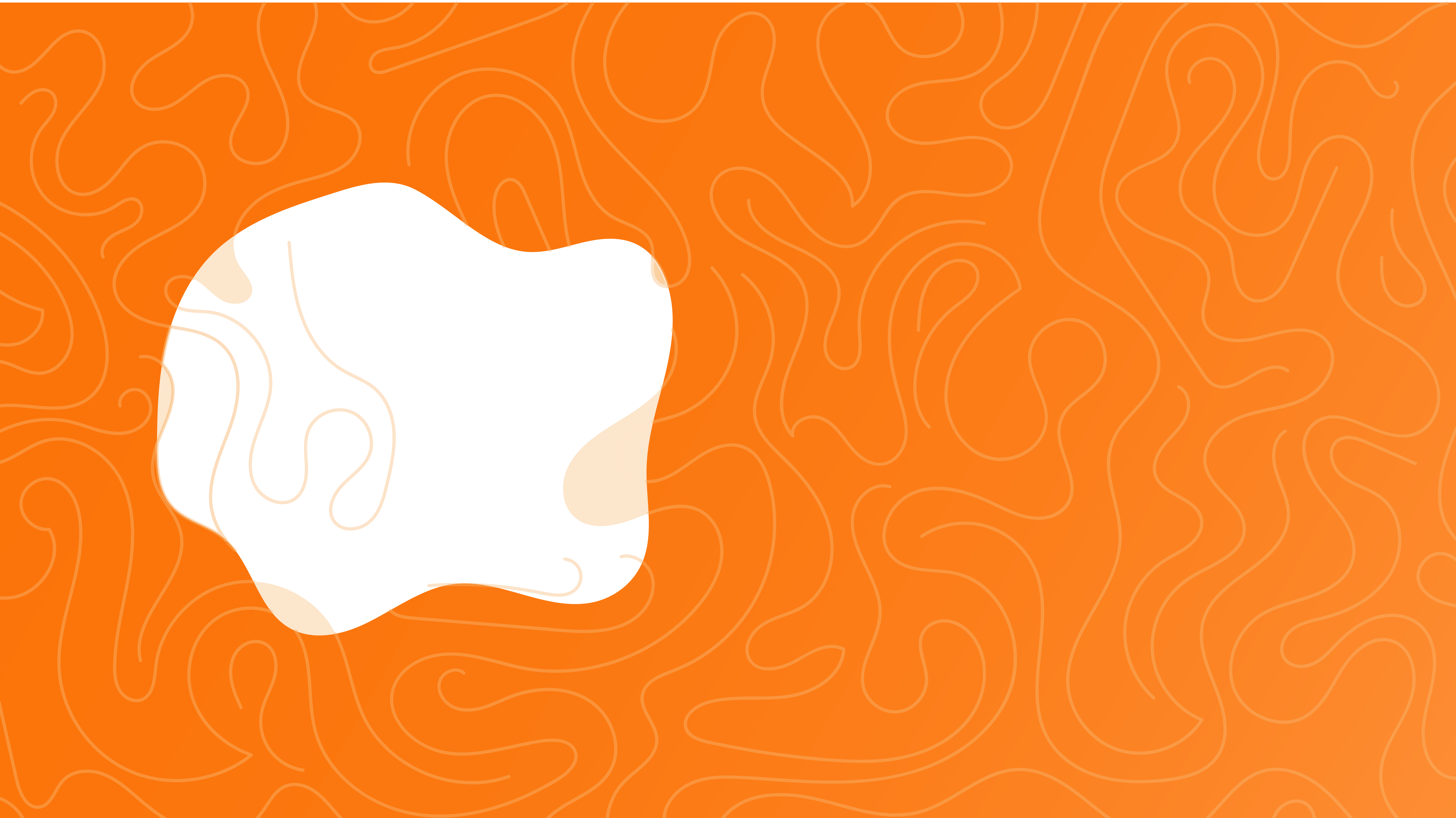 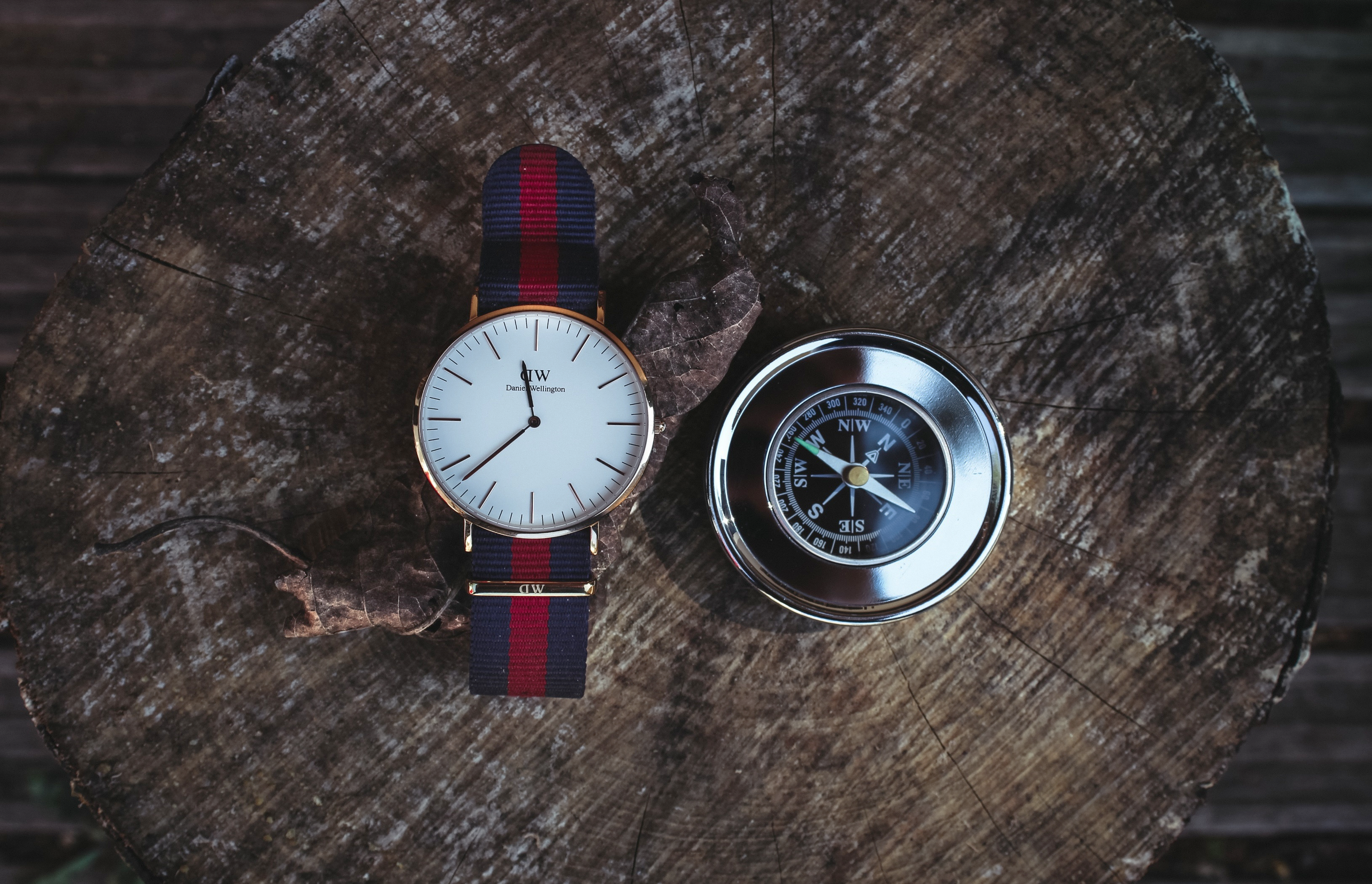 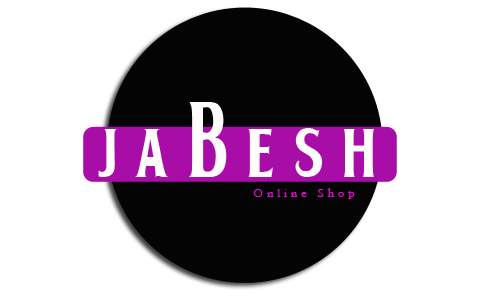 NEW ARRIVAL
ANTIQUE COMPAS
//jabeshonlineshop.com
100% High Quality  
Vintage Fashion
Unisex
PRICE $50
35.90 N__115.1236 S.
[Speaker Notes: Photo by Oziel Gómez from Pexels]
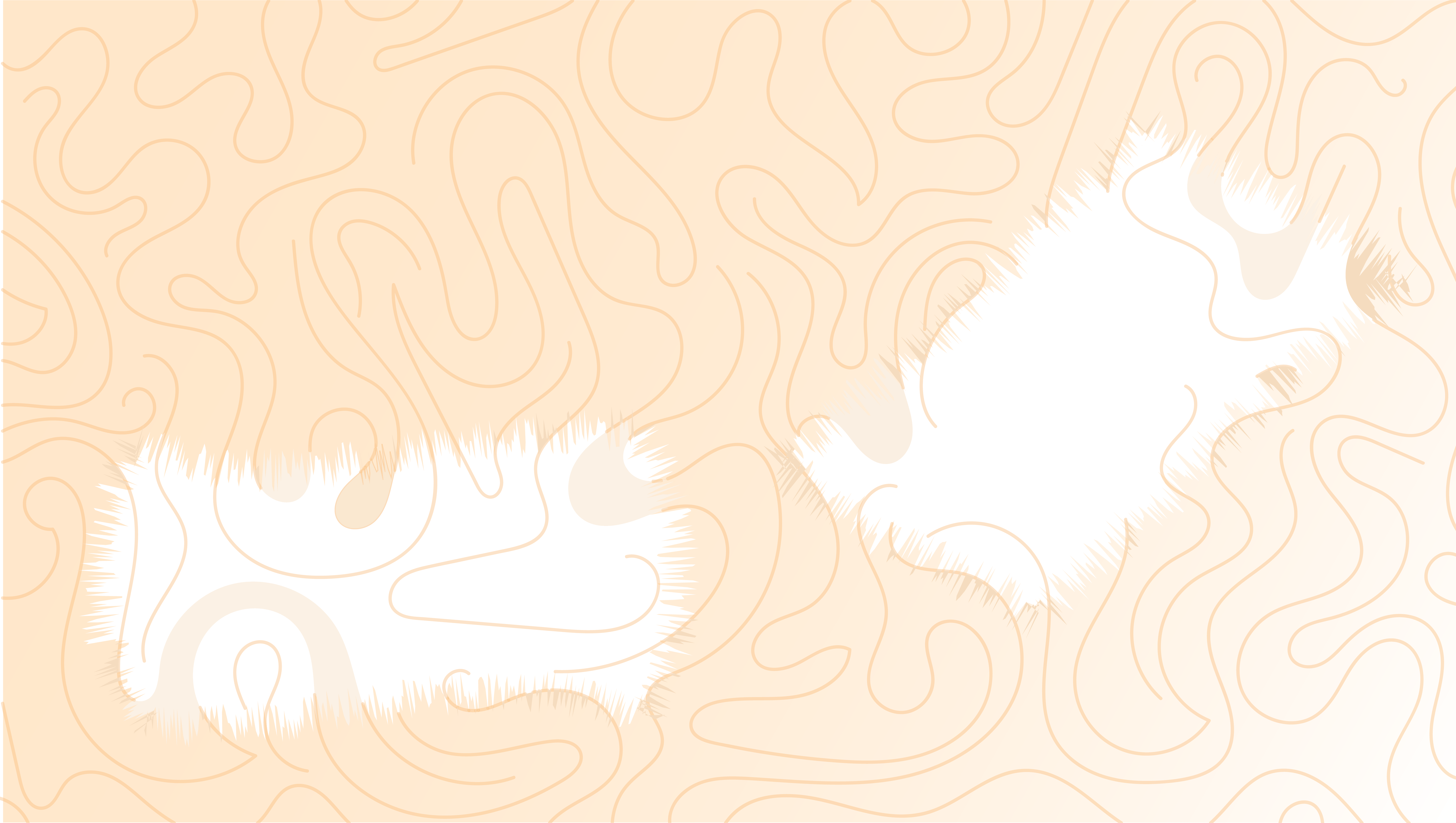 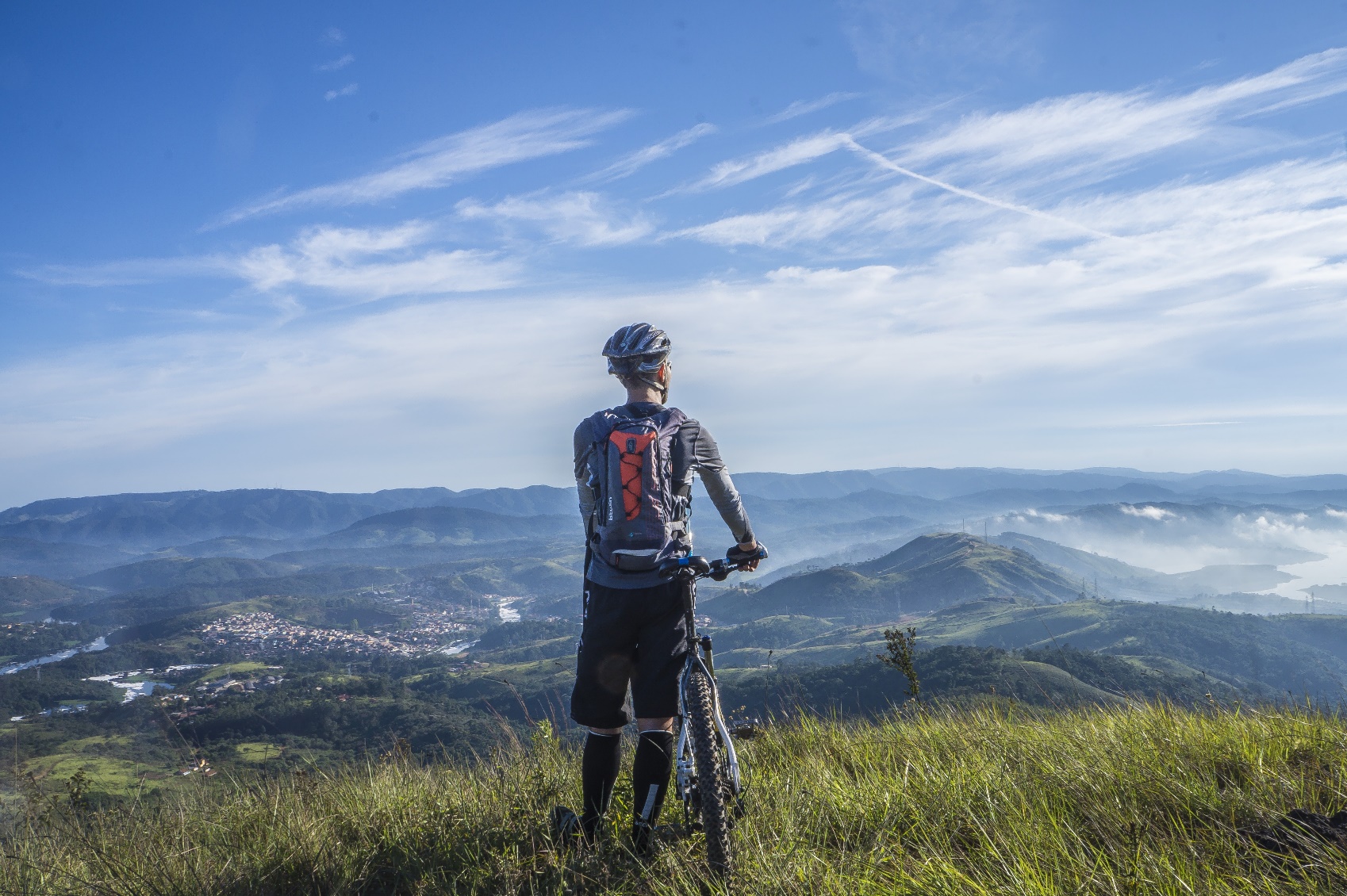 TREKKING ITEM
MOUNTAIN BIKE
Mountain Bike – Framed 3.0 
20-inch Wheel
Aluminum Full Suspension
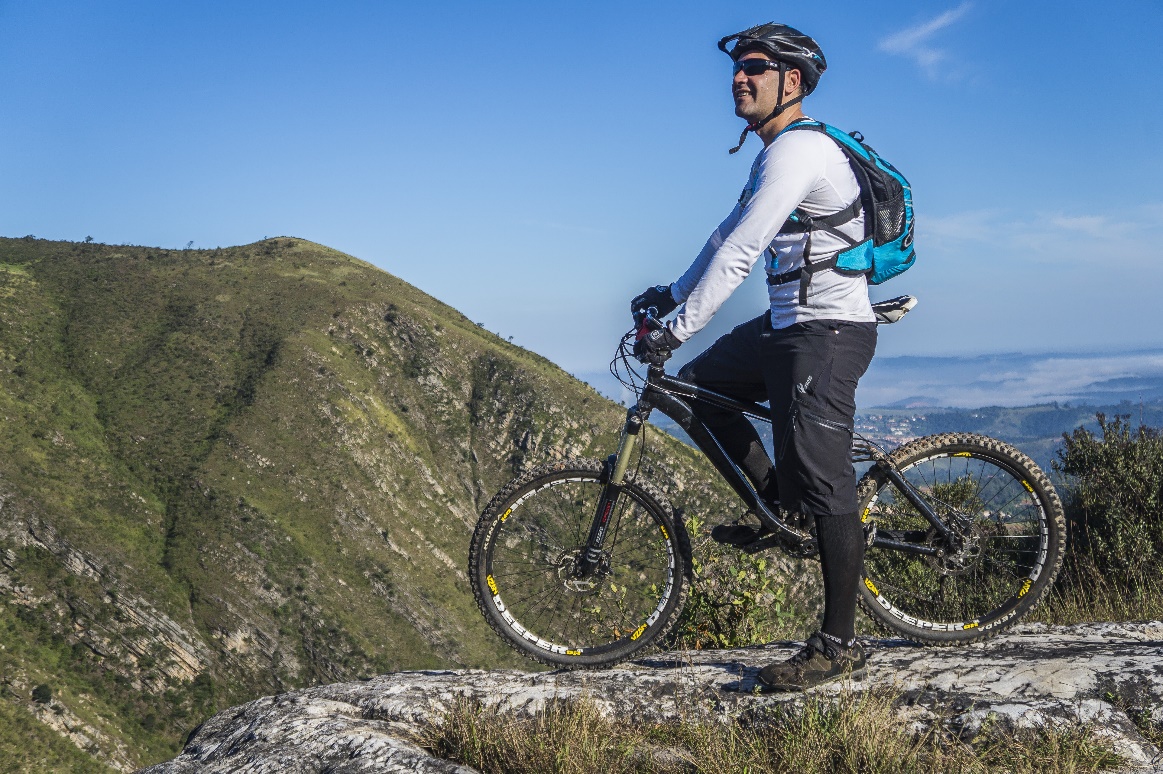 //jabeshonlineshop.com
Now for $399
35.90 N__115.1236 S.
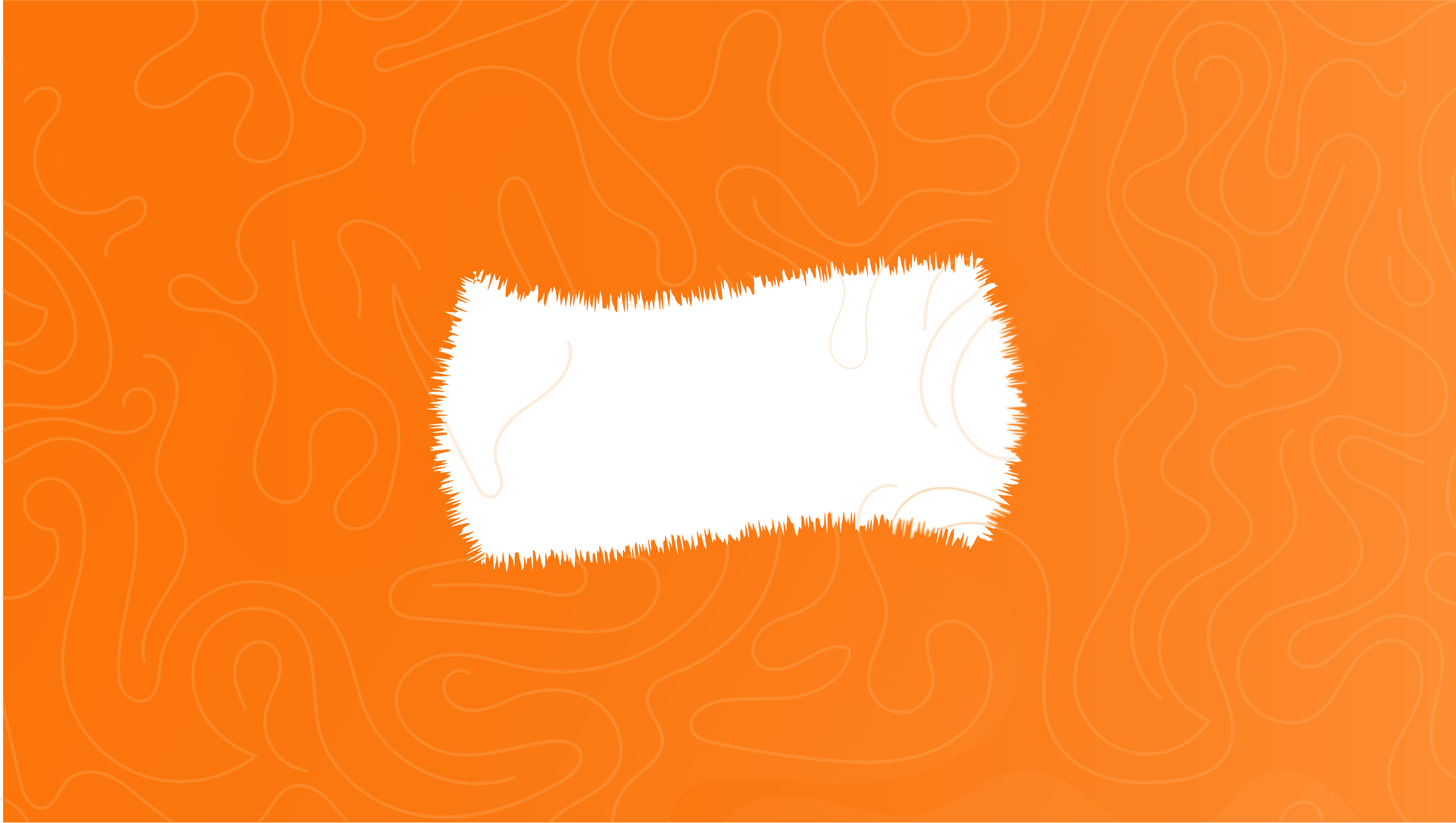 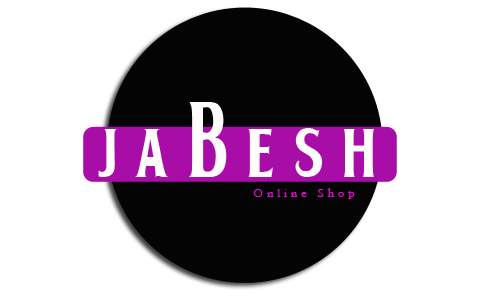 25% DISCOUNT
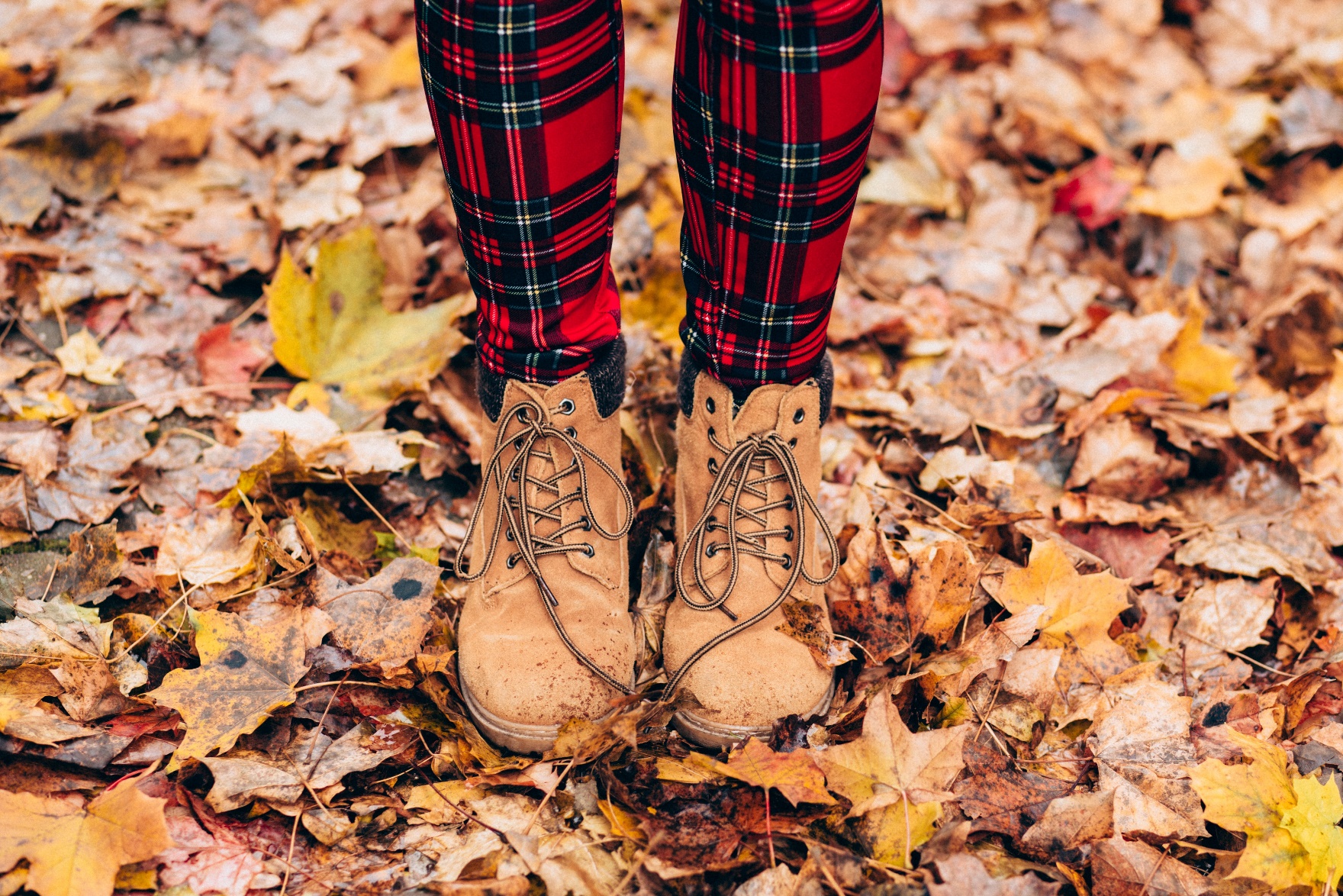 OUTDOOR BOOTS
//jabeshonlineshop.com
35.90 N__115.1236 S.
SALE PRICE $200
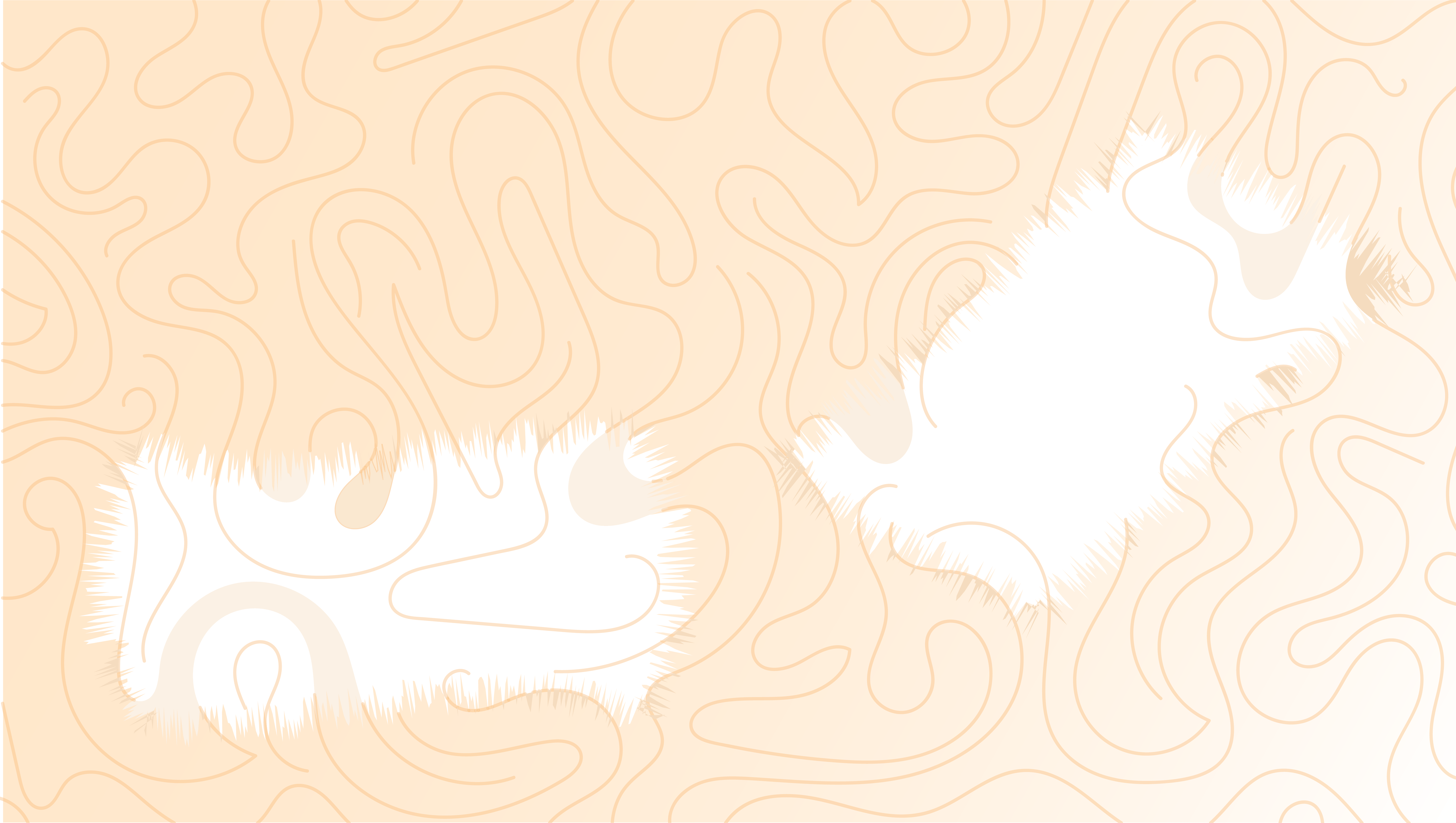 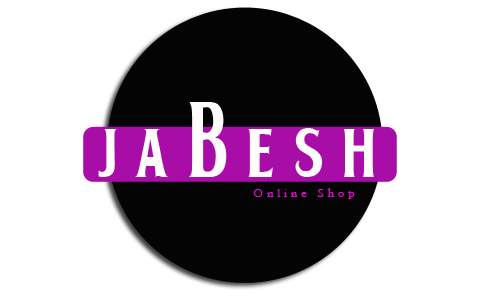 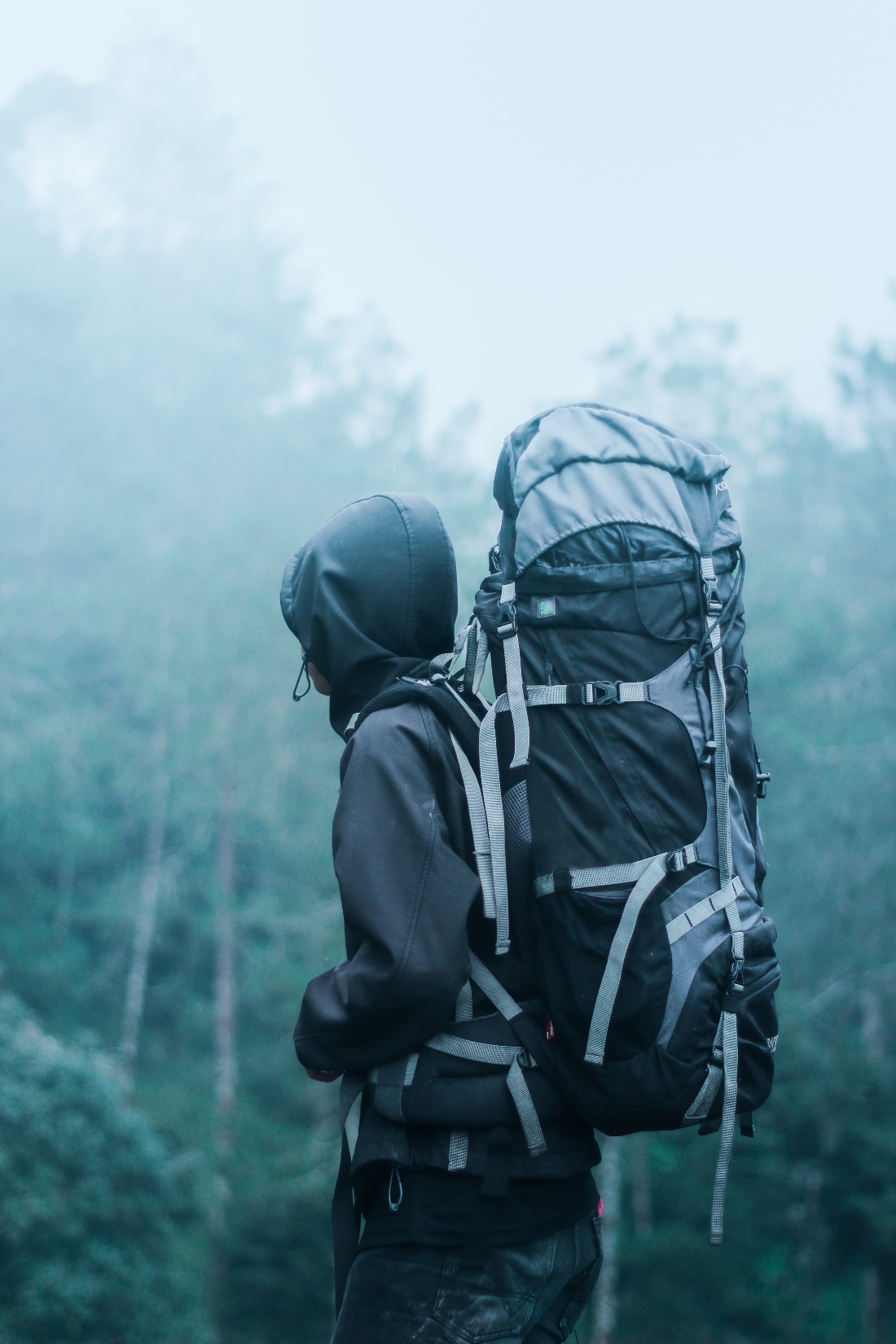 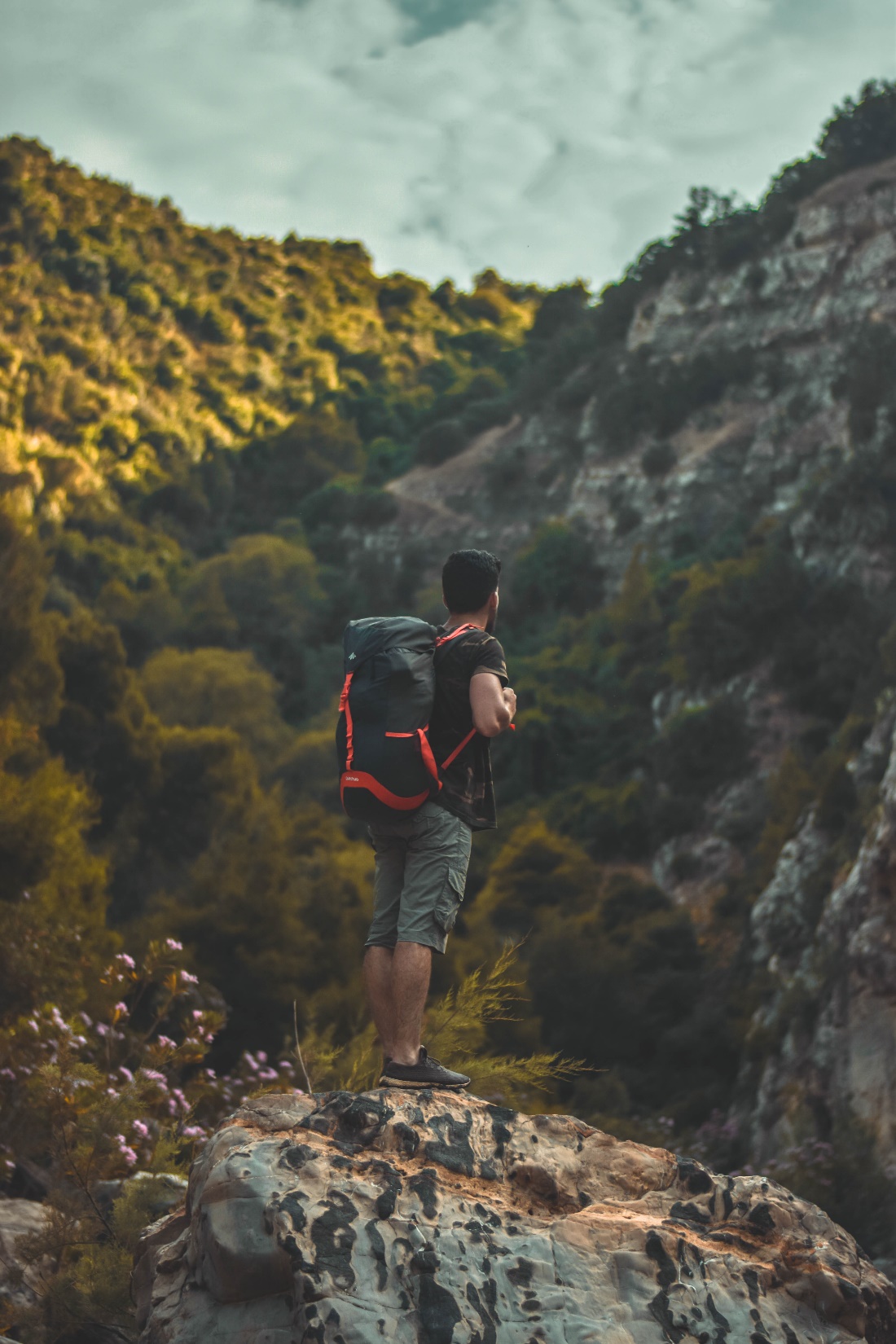 50% DISCOUNT
TREKKING BAGS
Waterproof Sports Trekking Bags
//jabeshonlineshop.com
NOW FOR $50
35.90 N__115.1236 S.
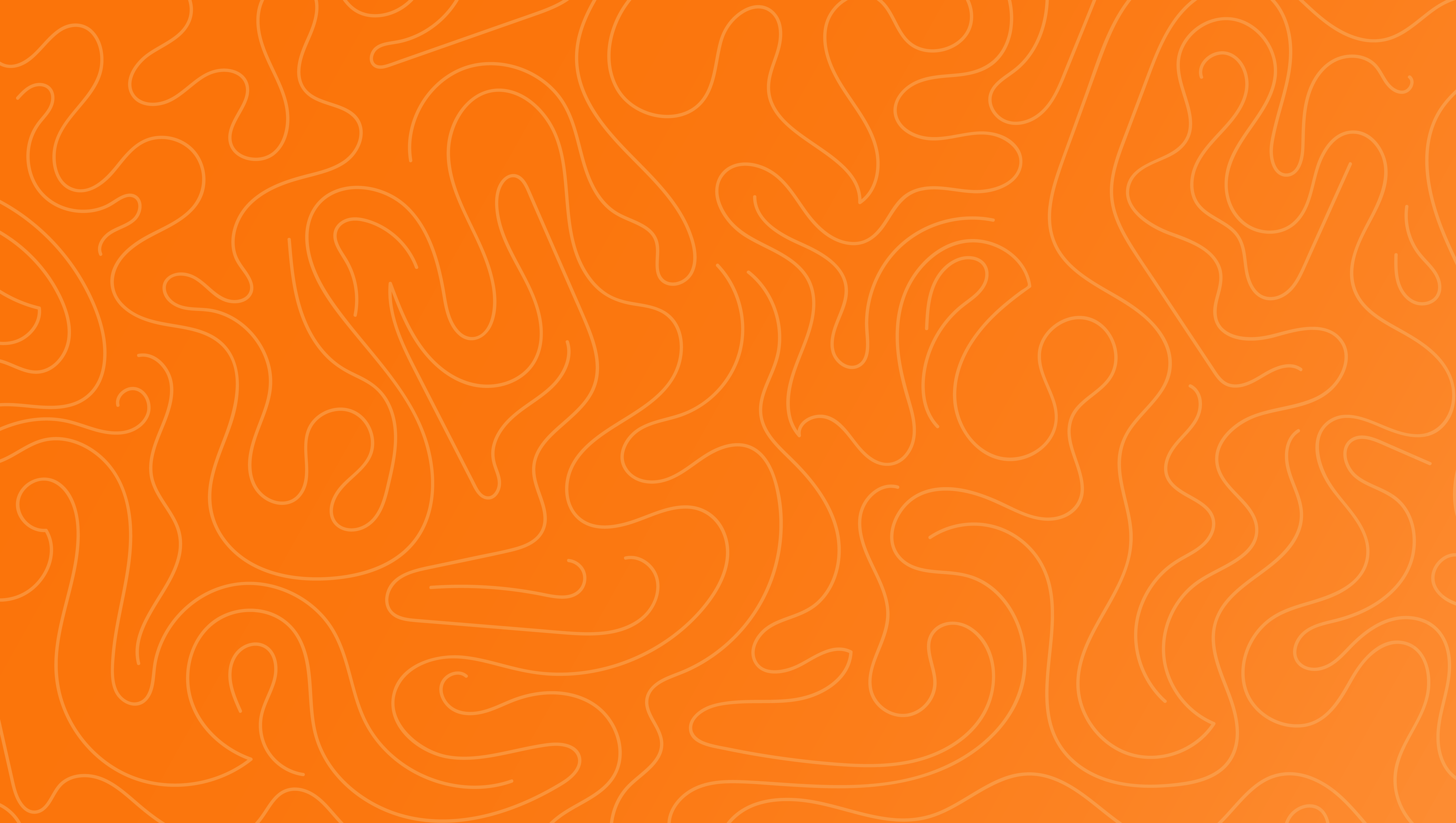 35.90 N__115.1236 S.
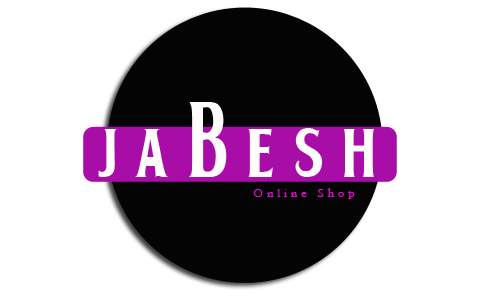 //JABESHONLINESHOP.COM